Numerical estimation of in-laboratory plasma opacity resembling KN plasma ejecta in the framework of the PANDORA project
Ph.D. Student 	MATTEO BEZMALINOVICH
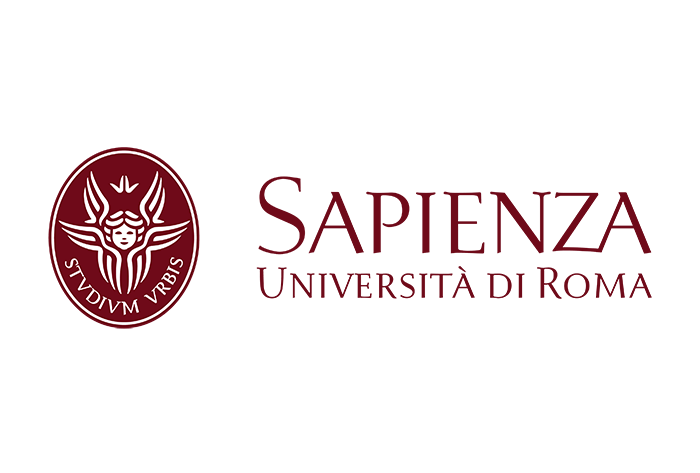 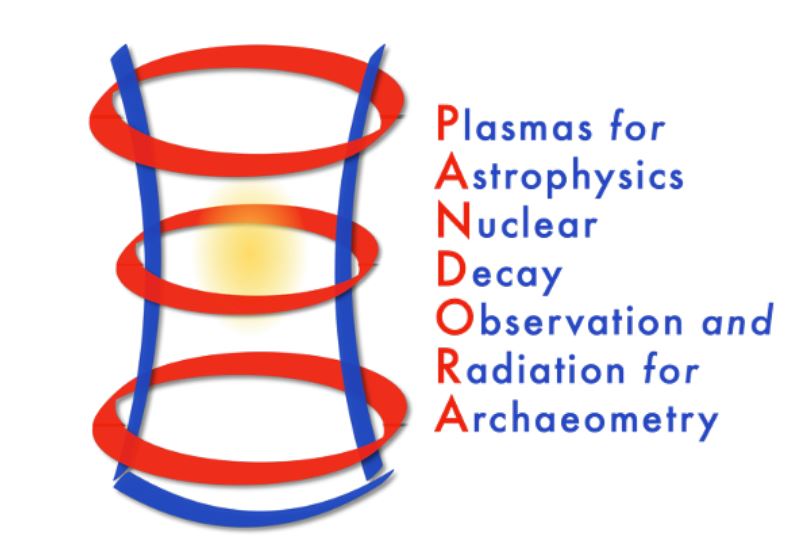 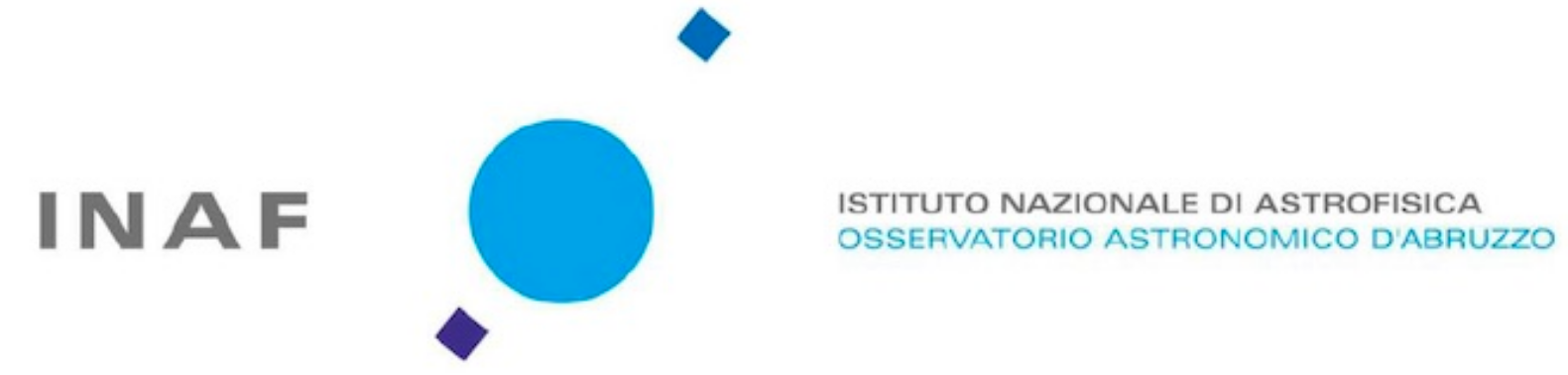 Key Reaction in Nuclear Physics - ECT* Workshop Trento Dec 12-16, 2022
Numerical estimation of in-laboratory plasma 
opacity resembling KN plasma ejecta 
in the framework of the PANDORA project
Ph.D. goals
2
Matteo Bezmalinovich - ECT* WORKSHOP Dec 12-16, 2022
Rapid neutron capture process
KN plasma ejecta
How to build heavier neutron-rich isotopes beyond 56Fe?
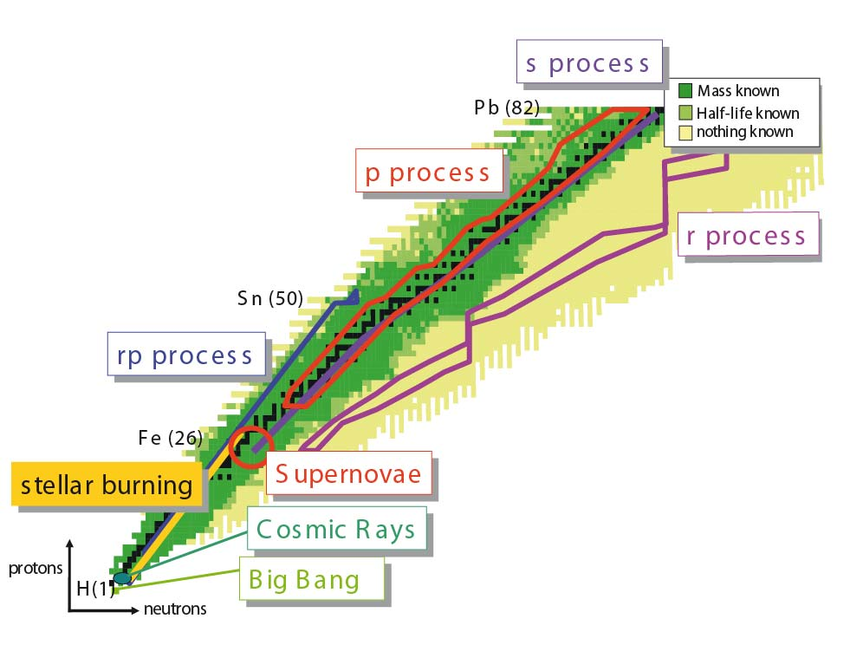 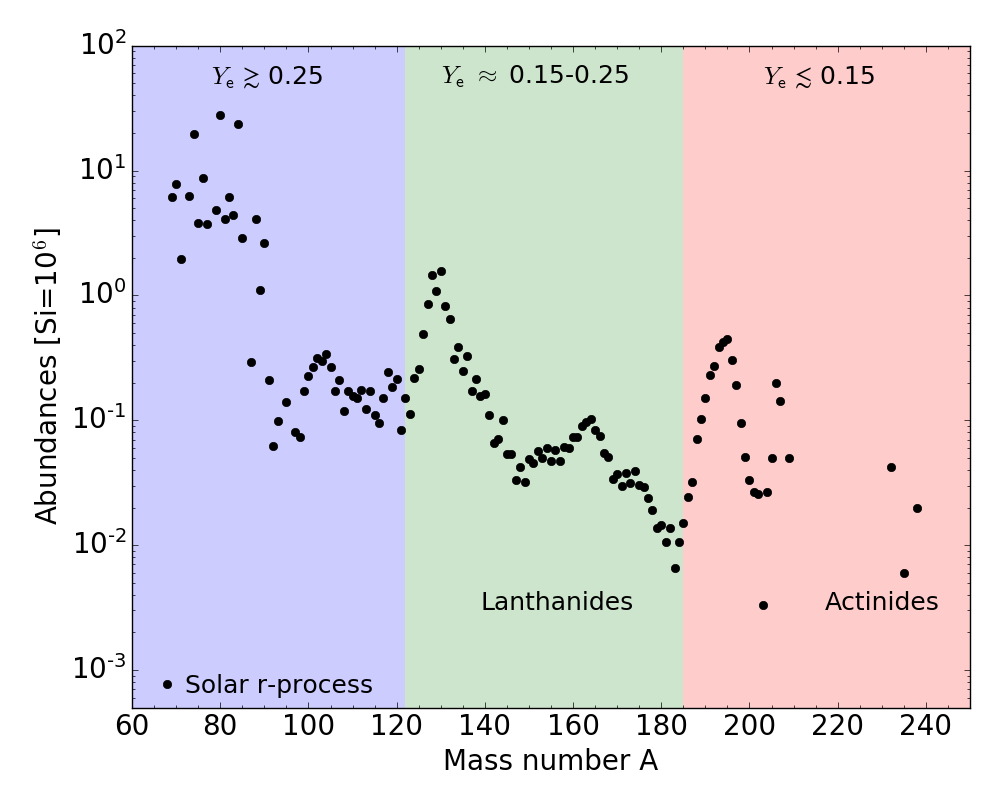 Siegel D. M., Nat. Rev. Phys. 4, 306-318 (2022).
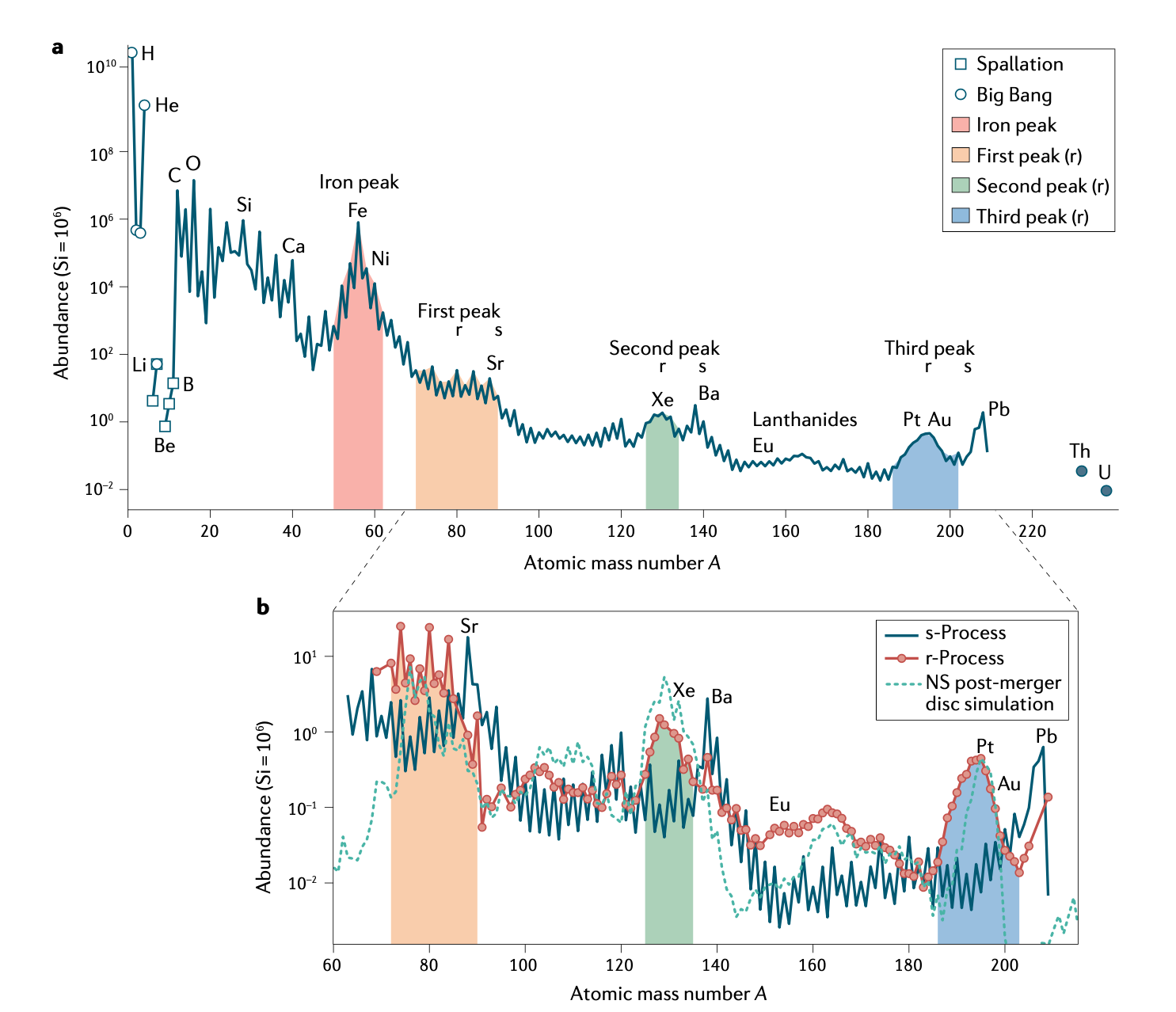 Blaum K., Novikov Yu. N., Werth G., Contemporary Physics 51, 2 (2010).
r- process 
Neutron-rich nuclei far from the stability valley
Chart of nuclides
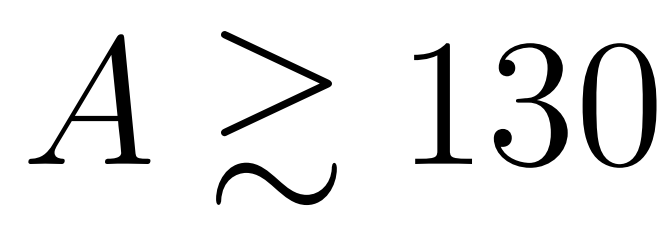 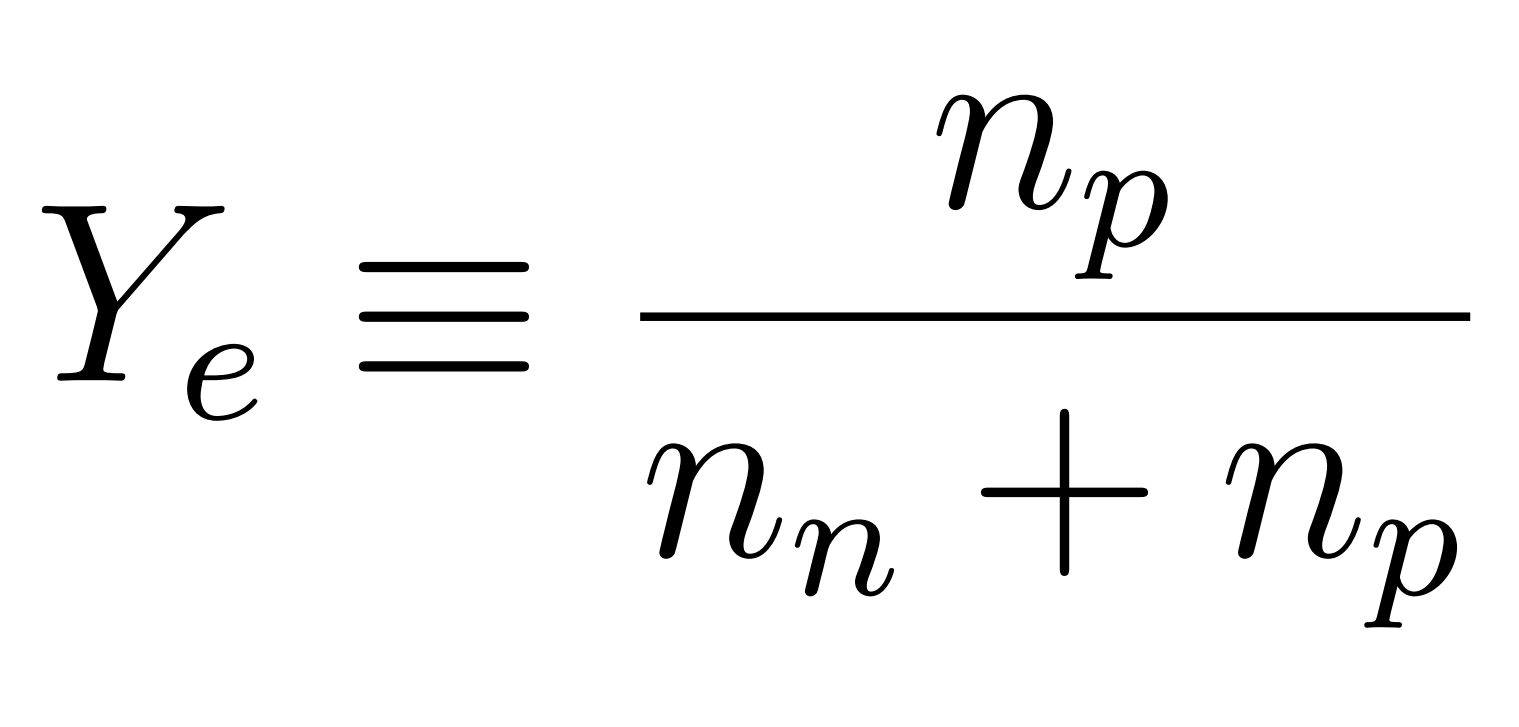 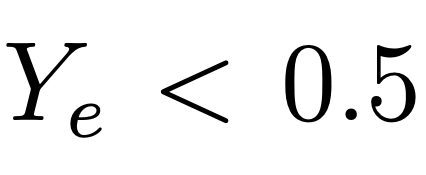 Matteo Bezmalinovich - ECT* WORKSHOP Dec 12-16, 2022
3
Binary Neutron Star (BNS) Merger
KN plasma ejecta
AT2017gfo
GW170817
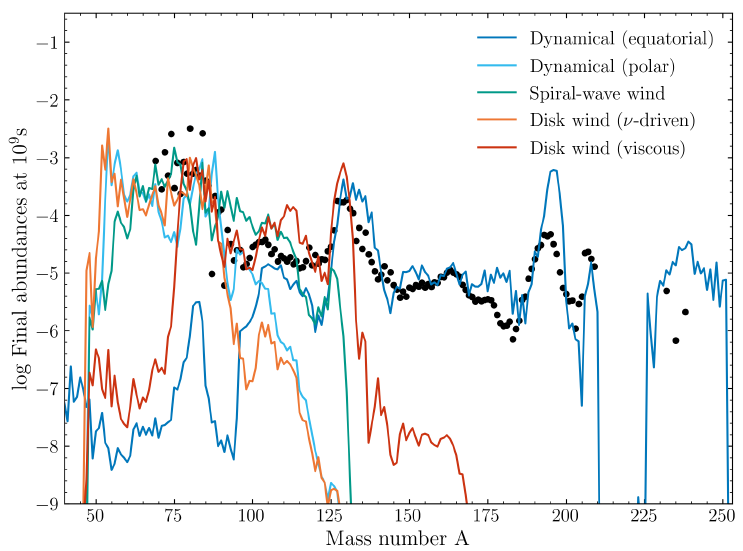 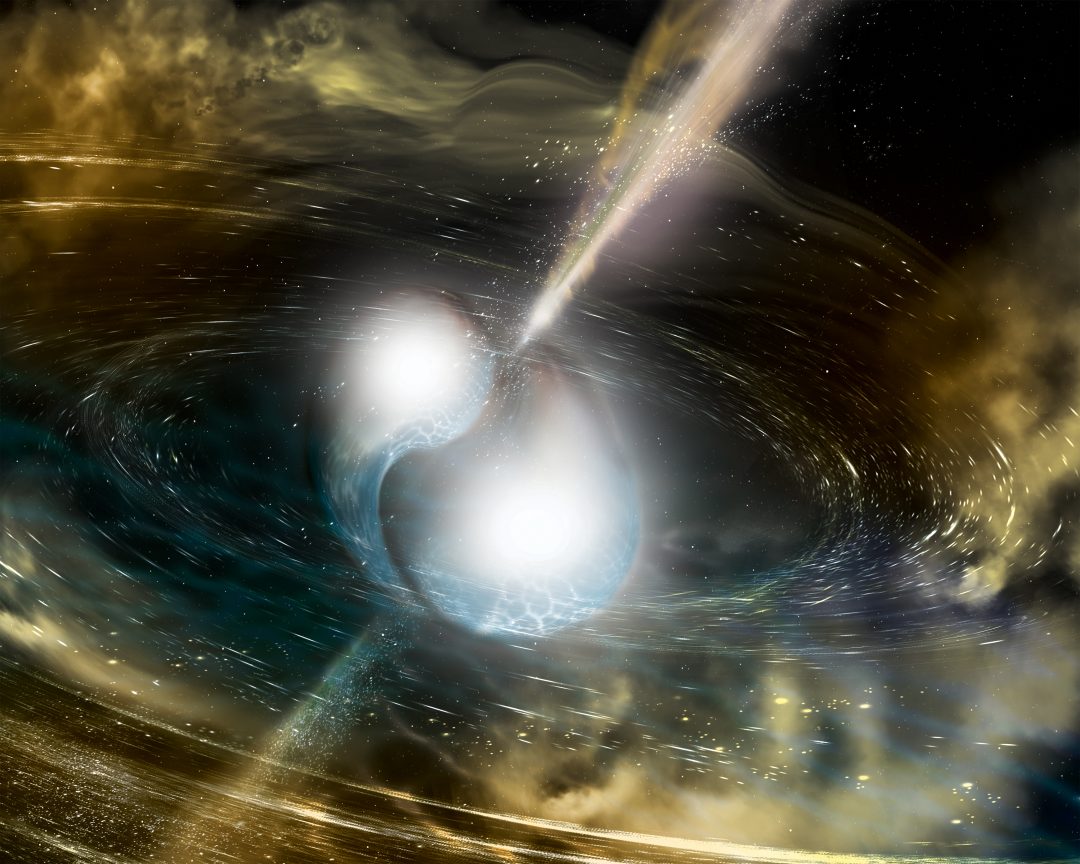 Matteo Bezmalinovich - ECT* WORKSHOP Dec 12-16, 2022
4
The kilonova
KN plasma ejecta
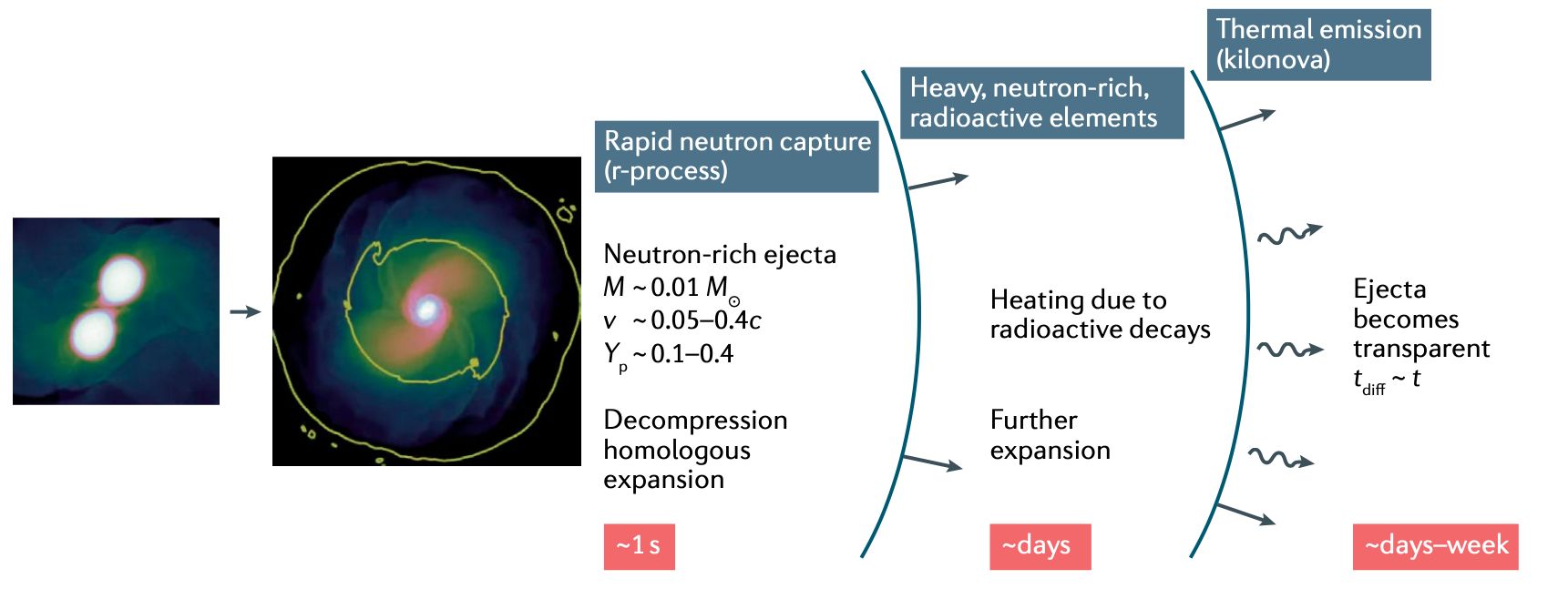 Luminosity peak
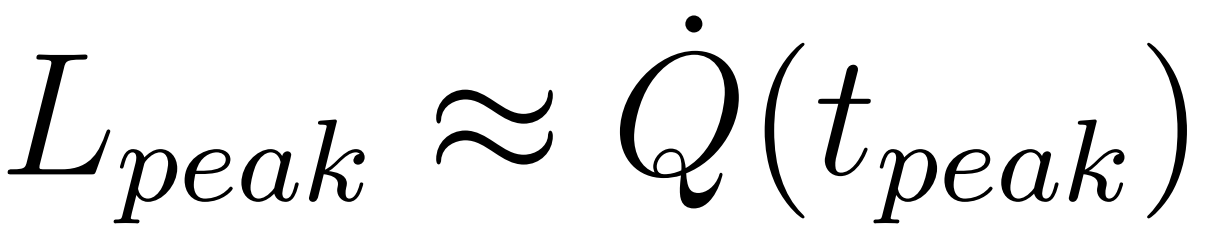 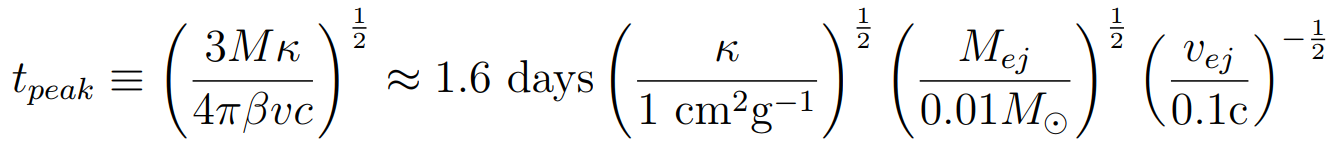 Heating rate Q (and thus from nucleosynthesis)
Opacity κ
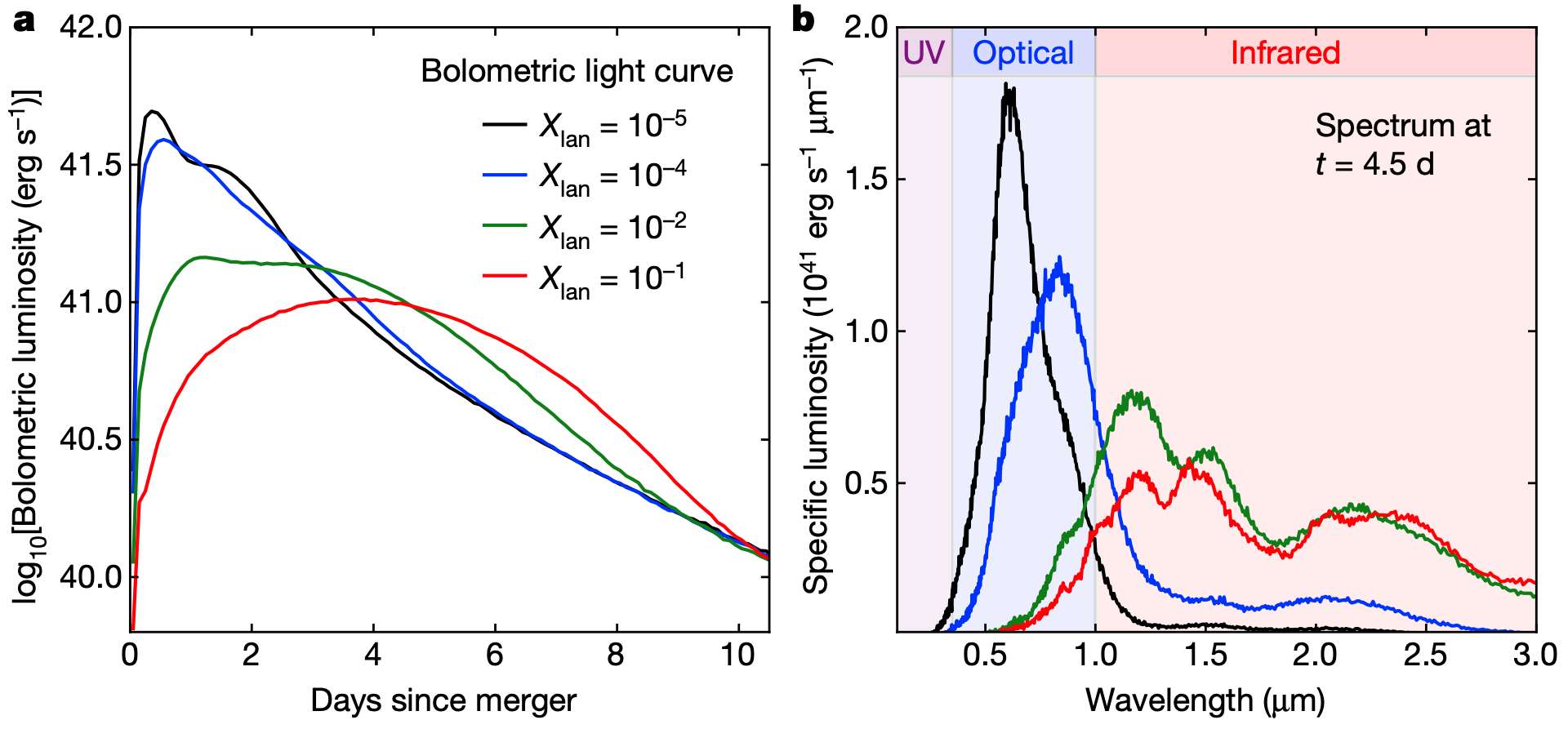 Siegel D. M., Nat. Rev. Phys. 4, 306-318 (2022).
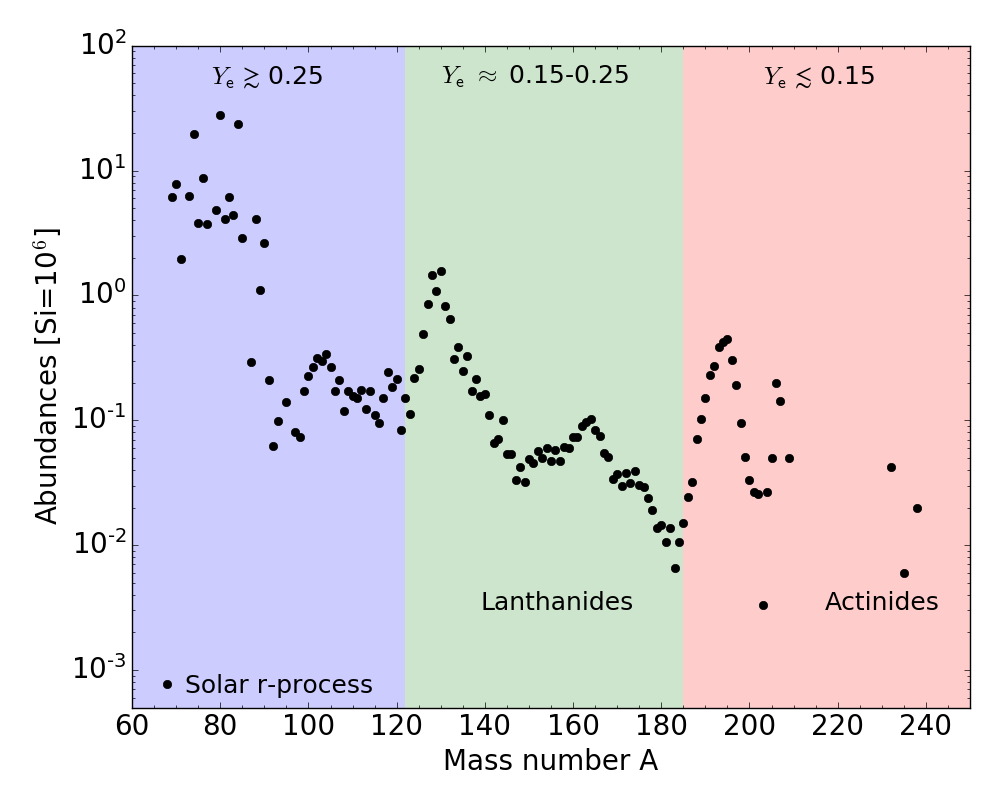 Low-opacity for lanthanide-poor ejecta (Ye ≿ 0.25)
‘Blue kilonova emission’
High-opacity for lanthanide-rich ejecta (Ye ≲ 0.25)
‘Red kilonova emission’
Kasen D. et al., Nature 551, 80–84 (2017).
Matteo Bezmalinovich - ECT* WORKSHOP Dec 12-16, 2022
5
What are we looking for?
In-laboratory plasma
Experiment
Theoretical Scenario
In-laboratory compact magnetic plasma trap
Suitable plasma species for experimental measurements
Non-homogeneous and anisotropic medium
Opacity measurements
Layers of ejecta
Different densities and temperatures
Photon-matter collisions 
Radiation attenuation by opacity
Numerical model
Different densities and temperatures of the medium
Opacity numerical estimation
Atomic abundances prediction
Energy transport through the plasma
KN light-curve numerical code
Matteo Bezmalinovich - ECT* WORKSHOP Dec 12-16, 2022
6
Electron Cyclotron Resonance (ECR) plasma
In-laboratory plasma
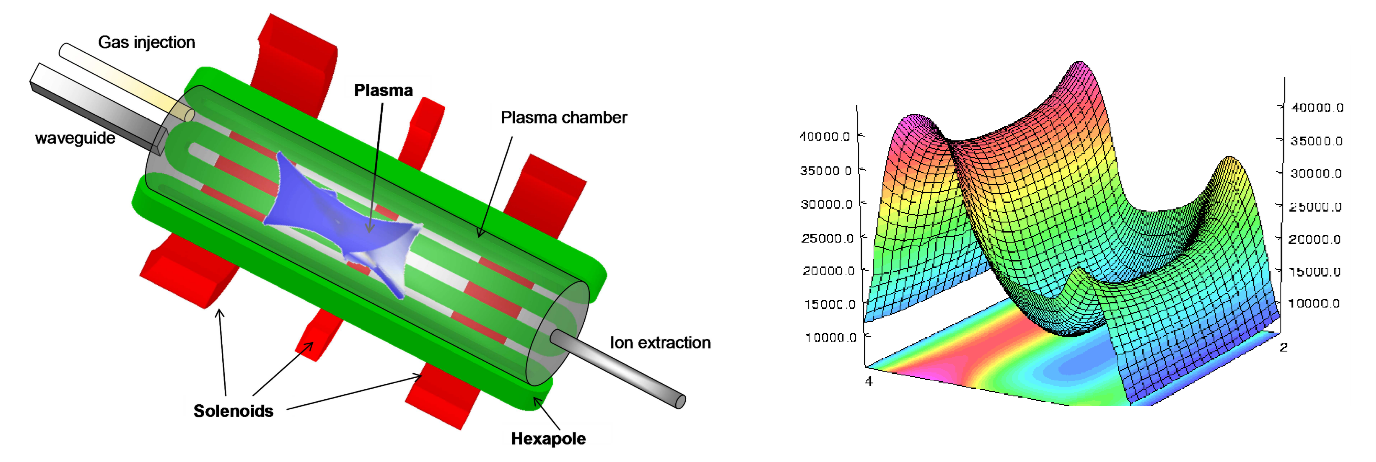 Electron Cyclotron Resonance (ECR) magneto-plasmas have historically served the accelerator community as source for multi-charged ion beams to be accelerated
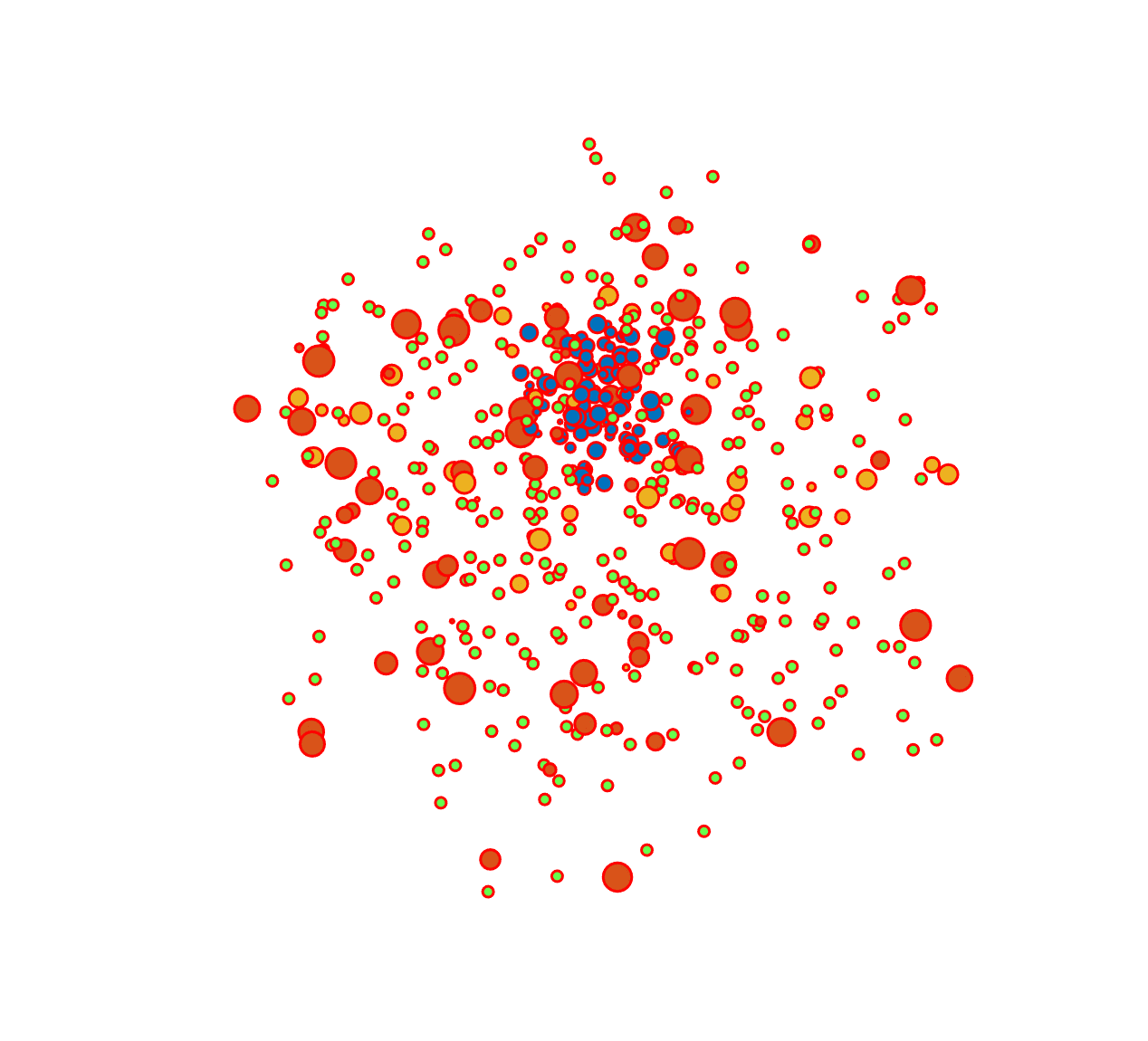 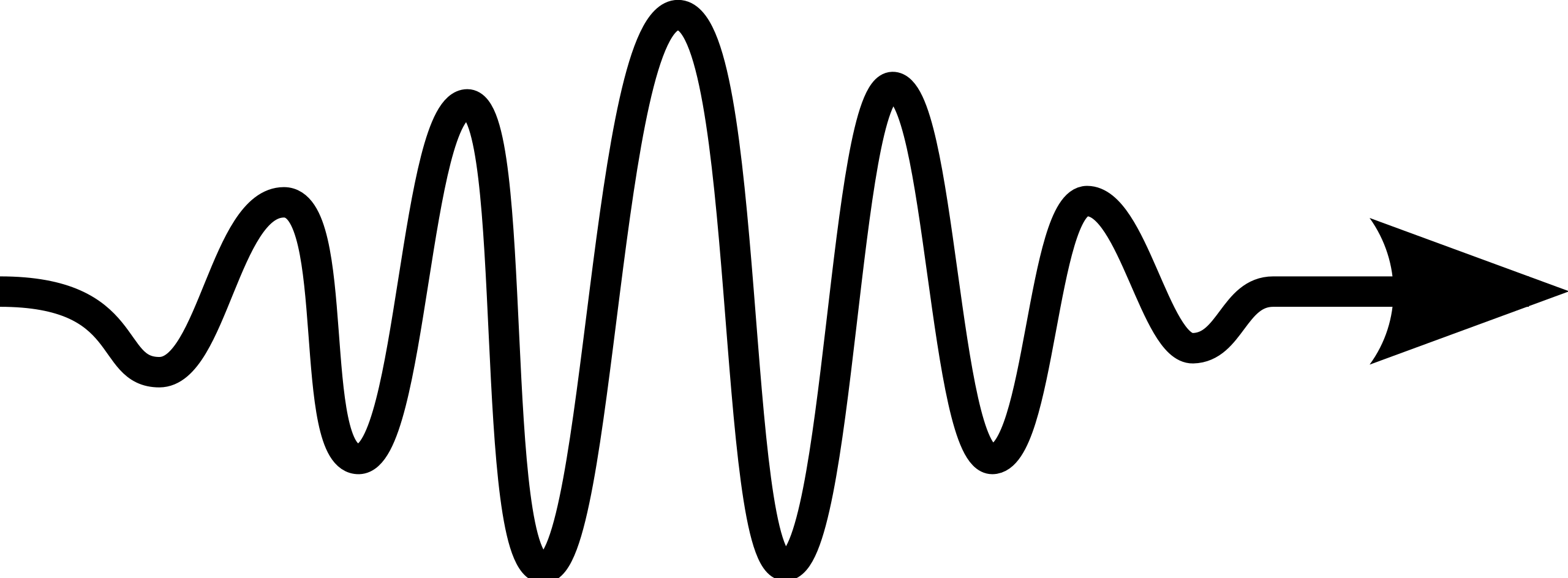 Microwaves igniting and sustaining plasma, 5 kW and 18-21 GHz
ECR mechanism:
B-min magnetic field structure (max 3 T)
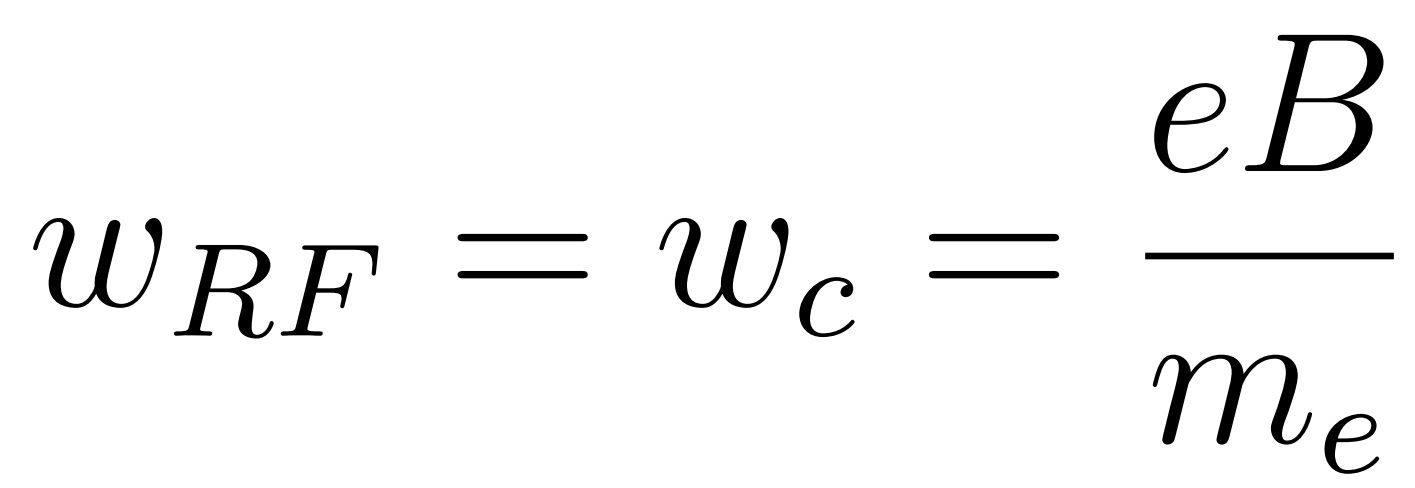 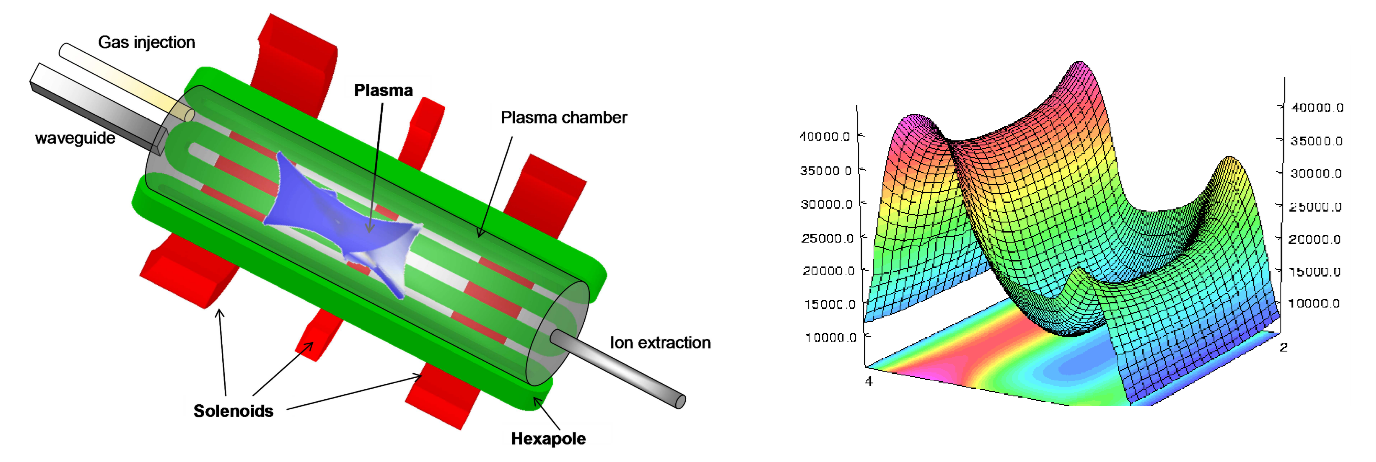 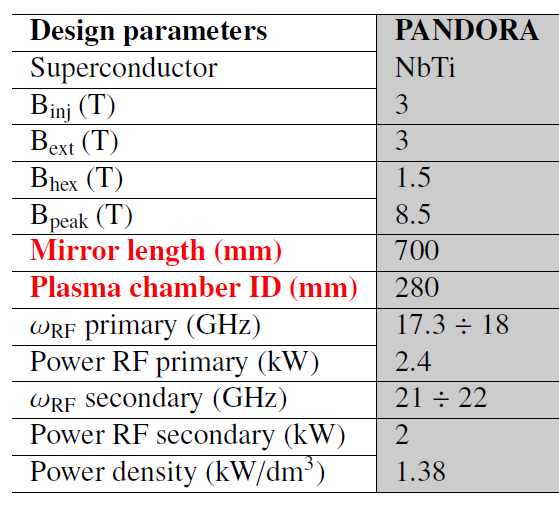 Matteo Bezmalinovich - ECT* WORKSHOP Dec 12-16, 2022
7
PANDORA
PANDORA
Superconducting magnetic plasma trap where plasma are generated via the electron cyclotron resonance (ECR) mechanism, sustained via microwave, and confined by the magnetic trap
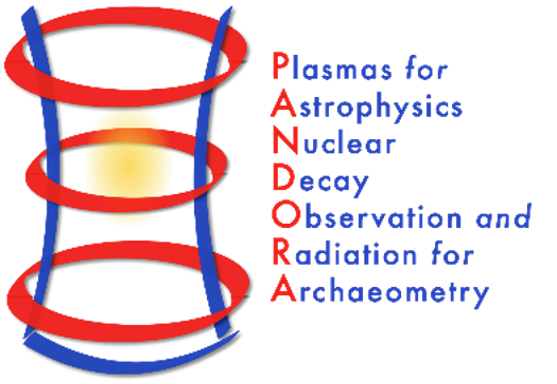 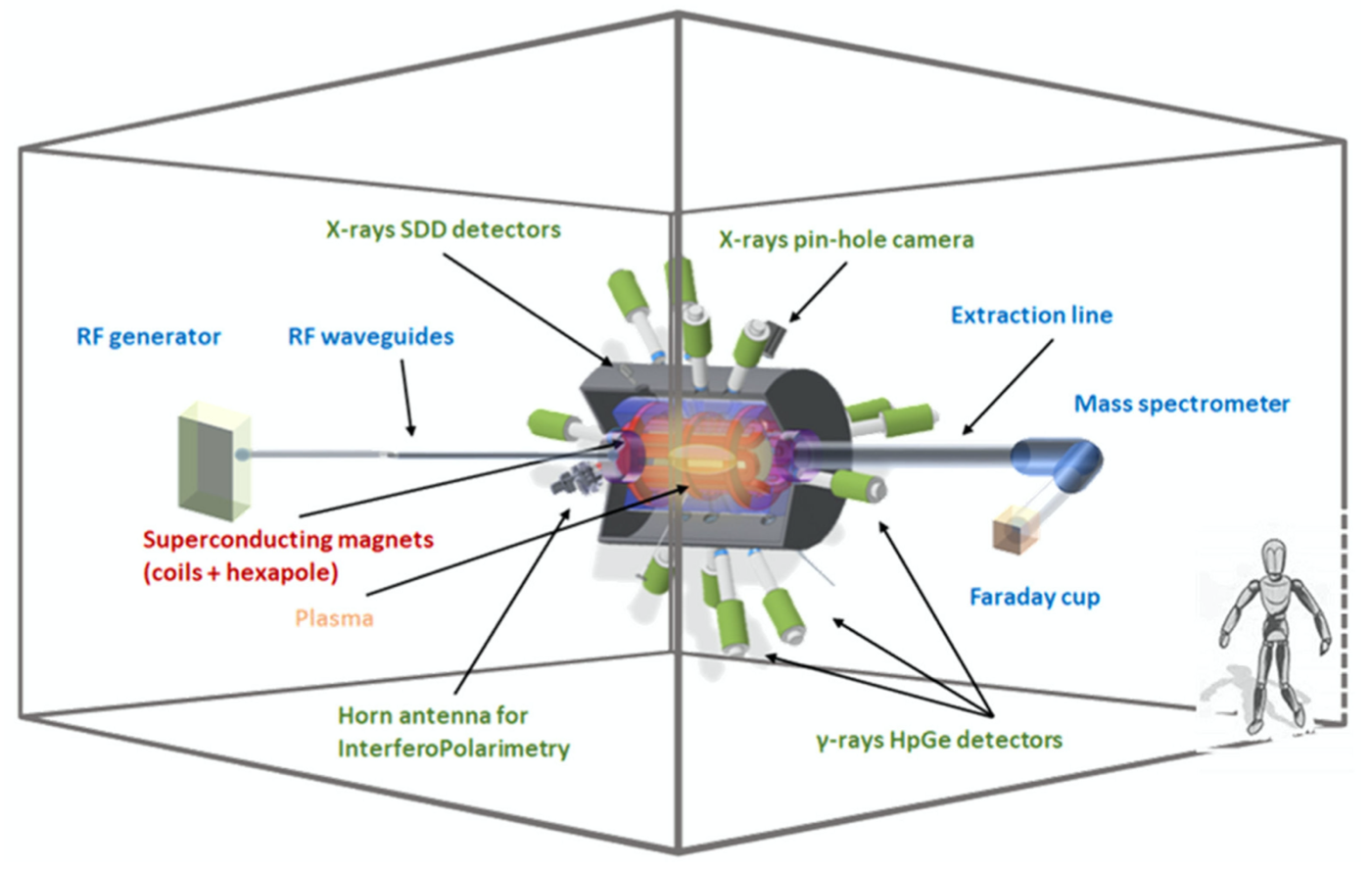 Interdisciplinary research with a multi-diagnostics setup:
Measure in-plasma 𝛽-decays of selected radioactive isotopes (176Lu, 134Cs, and 94Nb)
Reproduce the plasma environments of KN in laboratory and study plasma opacity
Reminder: talk by A. Pidatella!!!
ne: 1010 - 1013 cm-3
Te: few eV
D. Mascali et al., Universe 8, 80 (2022).
Matteo Bezmalinovich - ECT* WORKSHOP Dec 12-16, 2022
8
Ejecta stage  vs.  in-laboratory plasma conditions
PANDORA
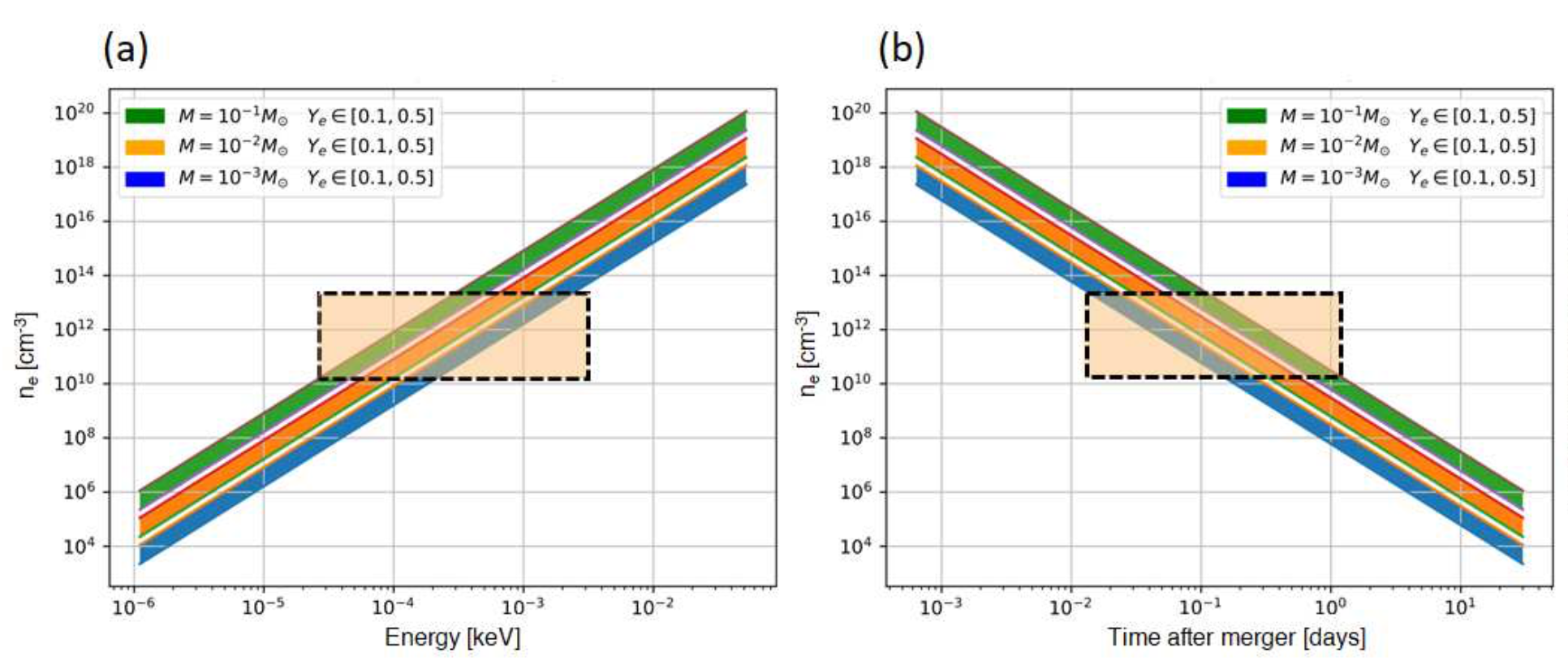 max ne
min ne
min E
max E
𝚫T
Pidatella A. et al., IL NUOVO CIMENTO C 44, 65 (2021).
For the modeled ejecta:
Densities ne∼ 1010 − 1014 cm−3 in an energy range of few eV
Time after merger 𝚫T ∼ 10-2 – 100 [days]
Matteo Bezmalinovich - ECT* WORKSHOP Dec 12-16, 2022
9
Work overview procedure
Numerical estimation 
of opacity
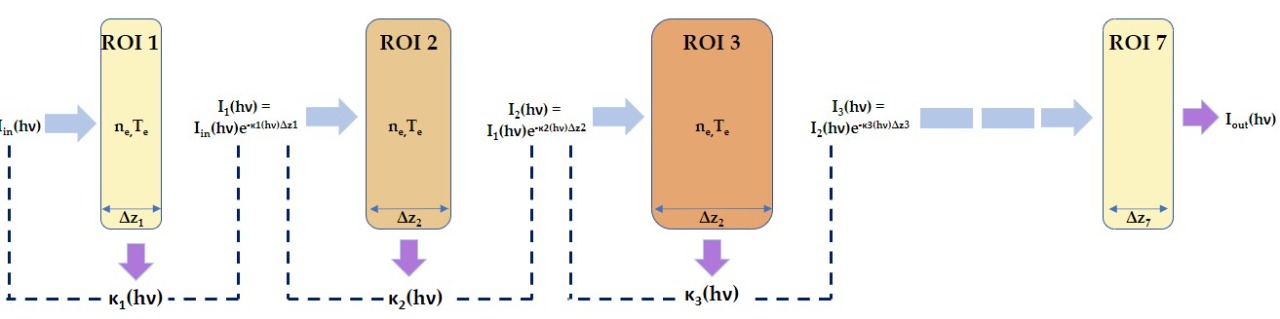 ECR plasma
Matteo Bezmalinovich - ECT* WORKSHOP Dec 12-16, 2022
10
Thermodynamic parameters
Numerical estimation 
of opacity
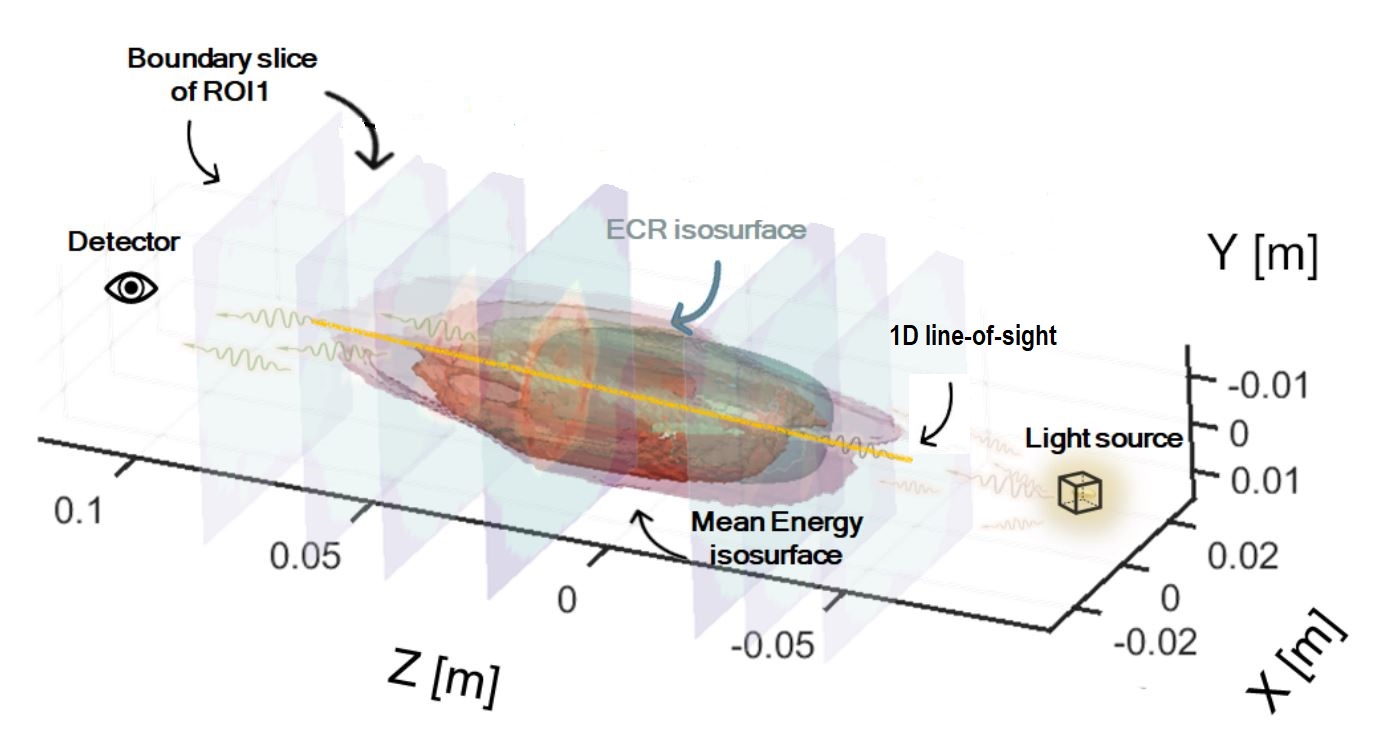 Energy interval of the data set:
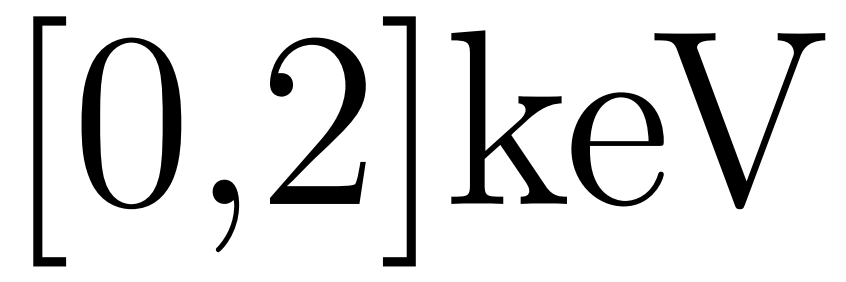 WARNING: The data used for the numerical simulations were previously collected by the ATOMKI/Debrecen research group for X-ray emission spectroscopy analysis
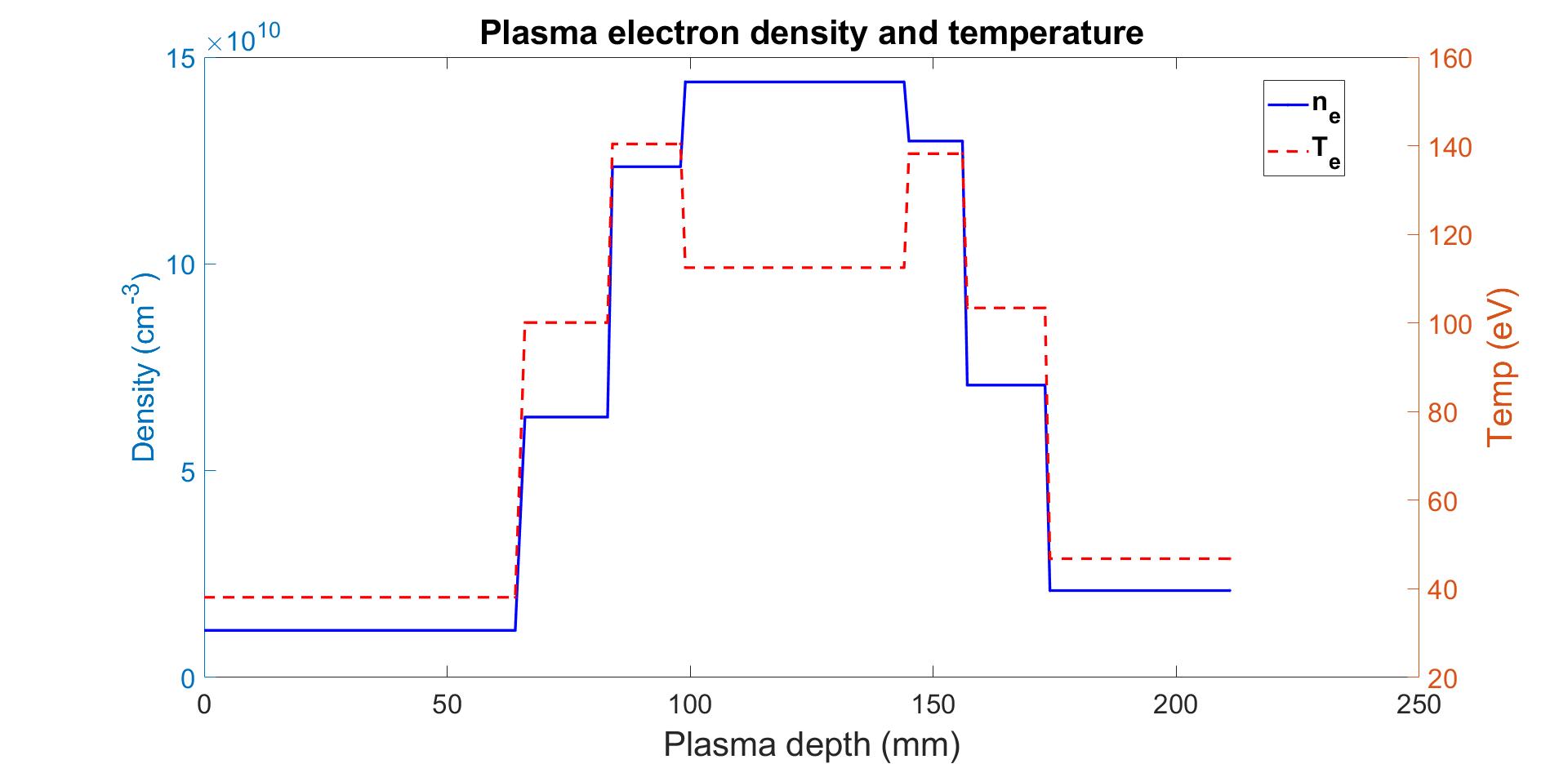 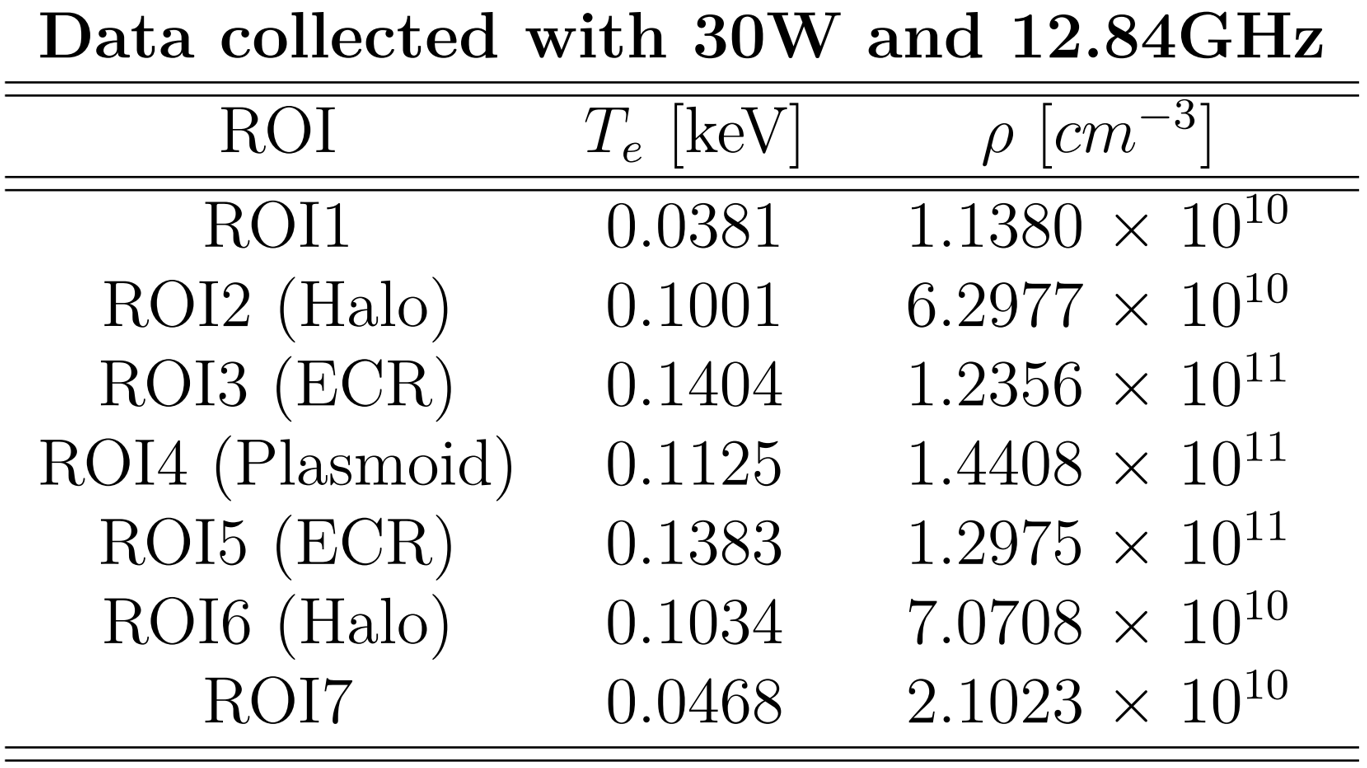 Matteo Bezmalinovich - ECT* WORKSHOP Dec 12-16, 2022
11
Numerical opacity
Numerical estimation 
of opacity
Thermodynamic parameters achieved in Flexible Plasma Trap (FPT)
Configuration (a-d) - Density
    Temperature
Configuration (e-h) - Density
    Temperature
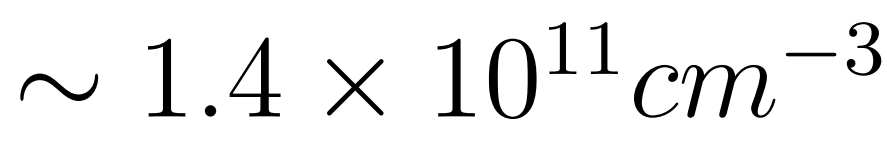 Elements of interest:
Selenium (34)  (a,e)
Strontium (38)  (b,f)
Zirconium (40)  (c,g)
Niobium (41)   (d,h)
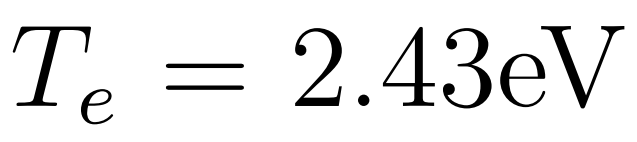 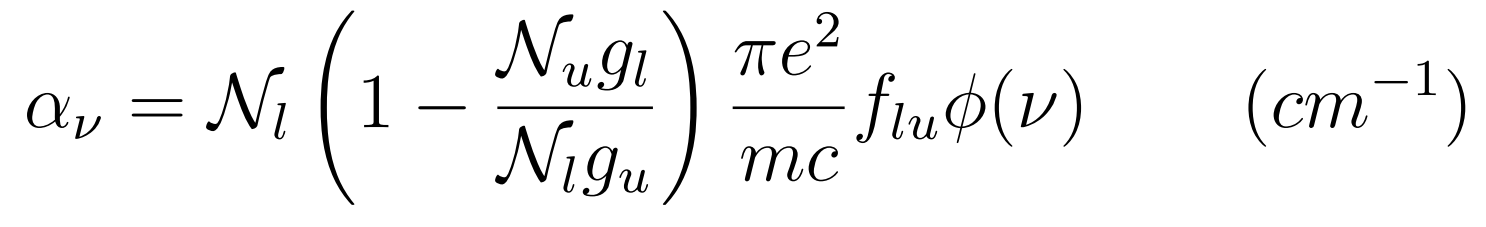 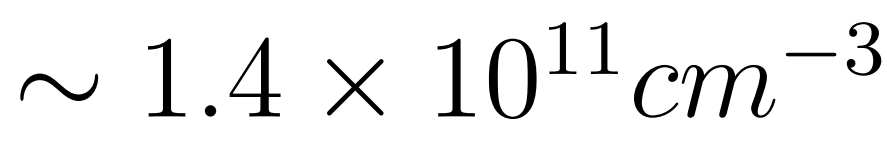 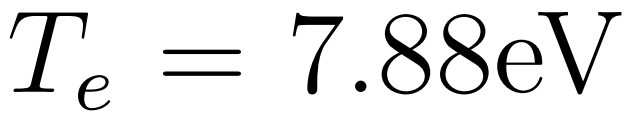 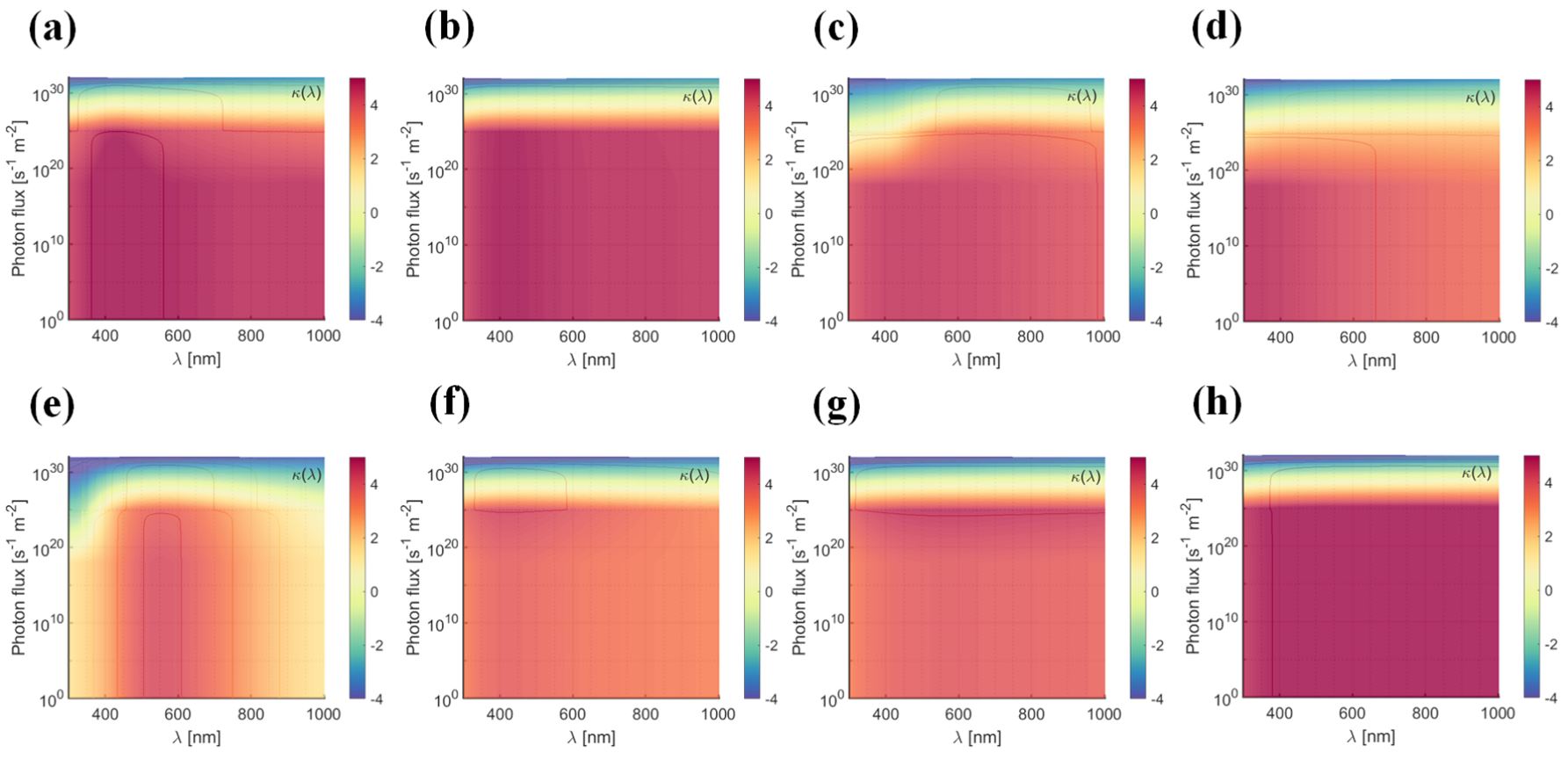 A. Pidatella et all. Frontiers in Astronomy and Space Science 9, 931744, 2022
The absence of radiation (no external photon flux) involves an extremely opaque plasma opacity of the order
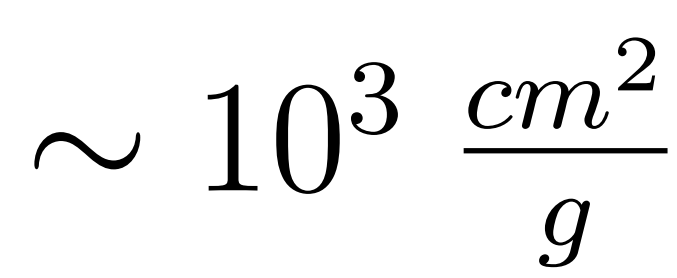 This effect is attenuated with the slightly increase of radiation field, unless it goes for sources with a high photon flux which would decrease such values
Matteo Bezmalinovich - ECT* WORKSHOP Dec 12-16, 2022
12
Further goals?
Ph.D. Goals
β-decay
(s-process)
Modelling on atomic inputs
Level Population
PANDORA
Opacity 
(r-process)
Full 3D resolutionNLTE
1D line-of-sightNLTE
Opacity
Radiative Transfer Equation (RTE)
Level Population
Emissivity
Matteo Bezmalinovich - ECT* WORKSHOP Dec 12-16, 2022
13
RTE equation
Ph.D. Goals
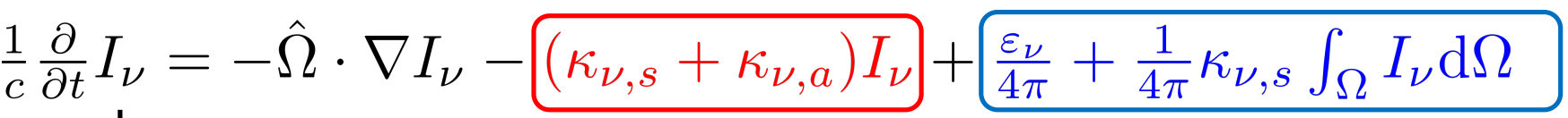 Emissivity, absorption coefficient and intensity
Radiative Transfer Equation (RTE)
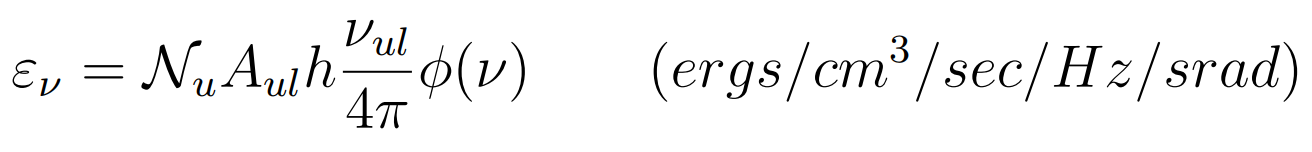 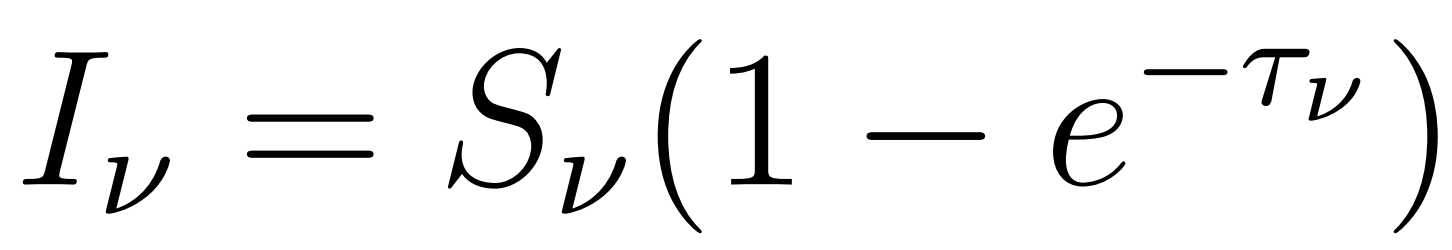 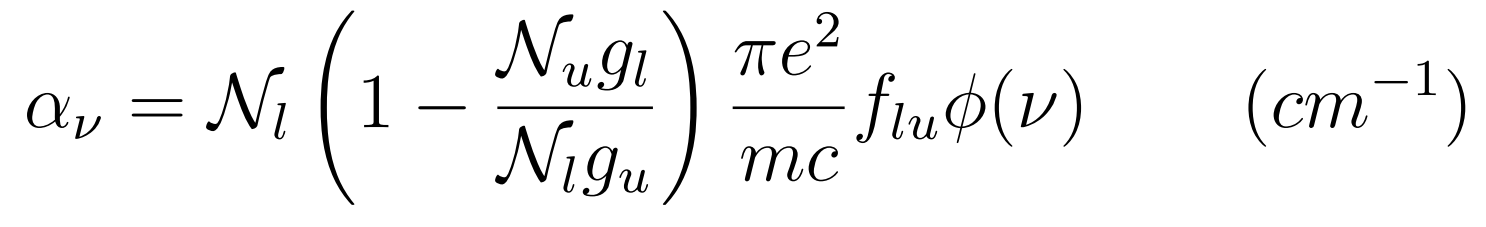 Sν source function defined as the ratio between the emissivity and the absorption coefficient (hence the opacity)
Radiation beam losses of energy through scattering and absorption
Radiation beam energy gain by emission and energy redistribution by scattering
Spectral 
radiance
Nu upper level population
Nl  lower level population
τν medium optical depth
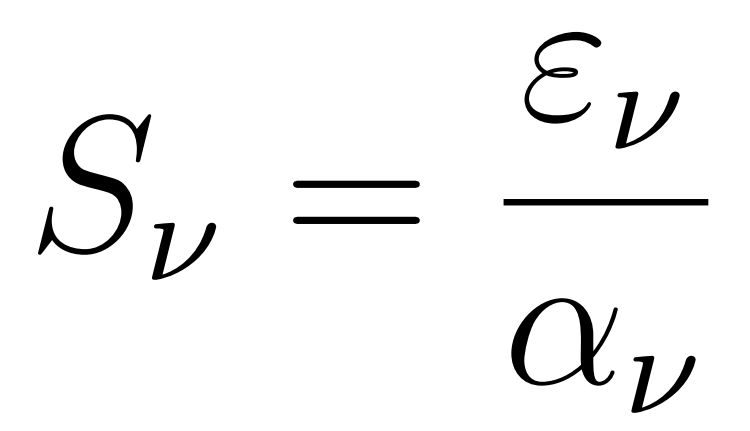 Matteo Bezmalinovich - ECT* WORKSHOP Dec 12-16, 2022
14
KN light-curve model
Ph.D. Goals
What has been achieved
Numerical tool capable to extrapolate densities and temperatures    ✓
Numerical investigation of opacity    ✓
Coherence with the theoretical kilonovae scenario
Further goals
Extend the numerical tool from 1-D to 3-D
Optimize the in-laboratory opacity investigation with ECR plasma as benchmark for the theoretical kilonovae scenario
Atomic KN abundance (SKYNET)
RTE equation
Opacity numerical estimation
KN light-curve model
Matteo Bezmalinovich - ECT* WORKSHOP Dec 12-16, 2022
15
Thank you for your attention
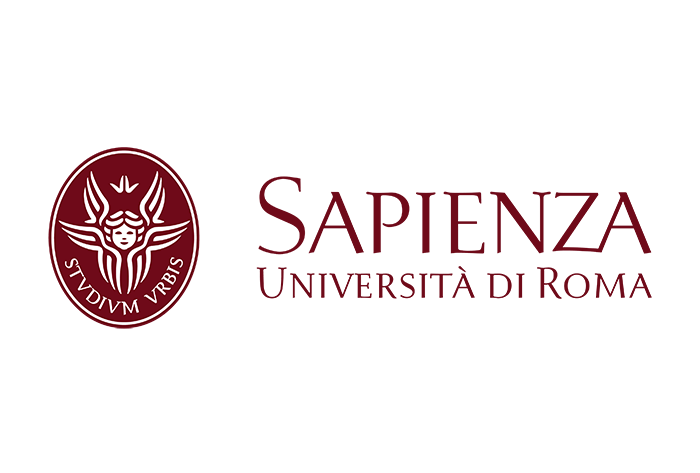 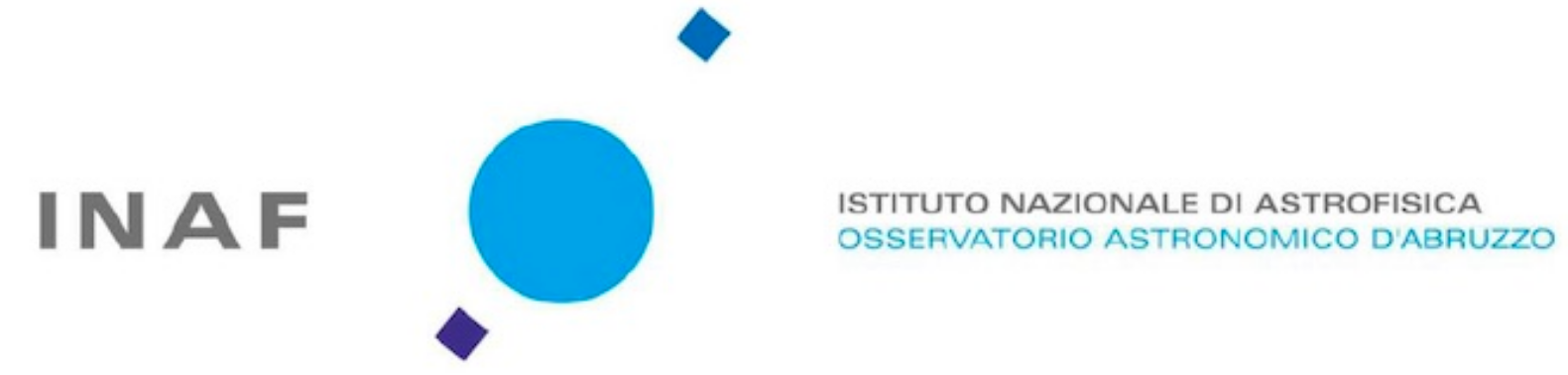 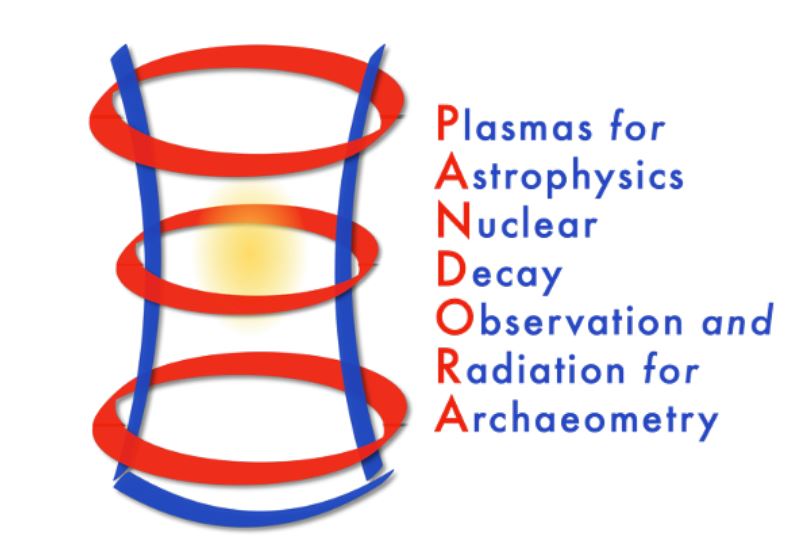 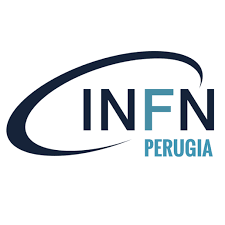 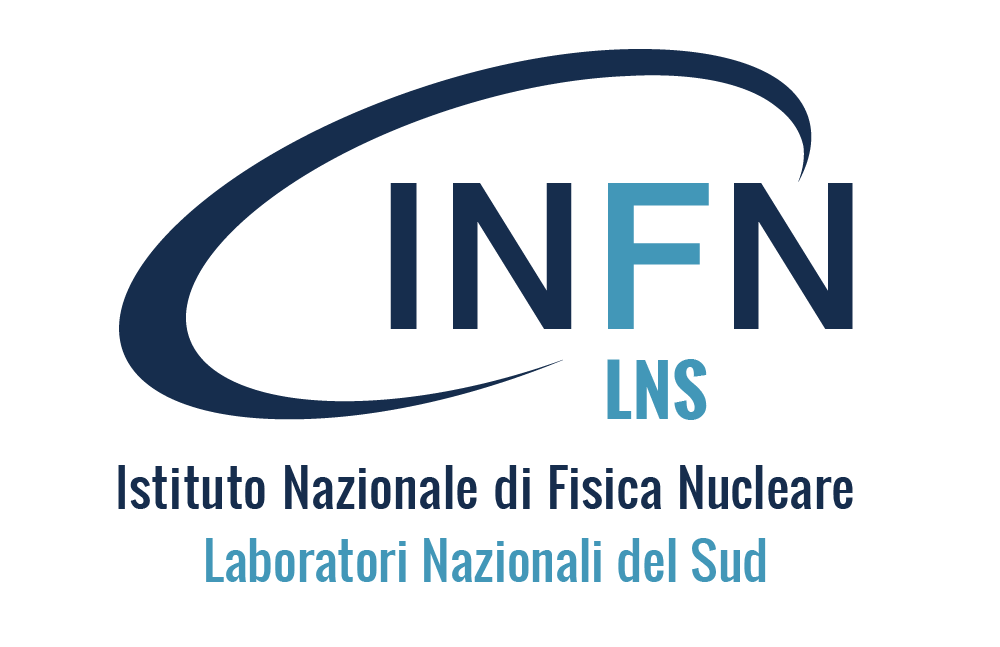 16
Matteo Bezmalinovich - ECT* WORKSHOP Dec 12-16, 2022
ROI criterion
Numerical estimation 
of opacity
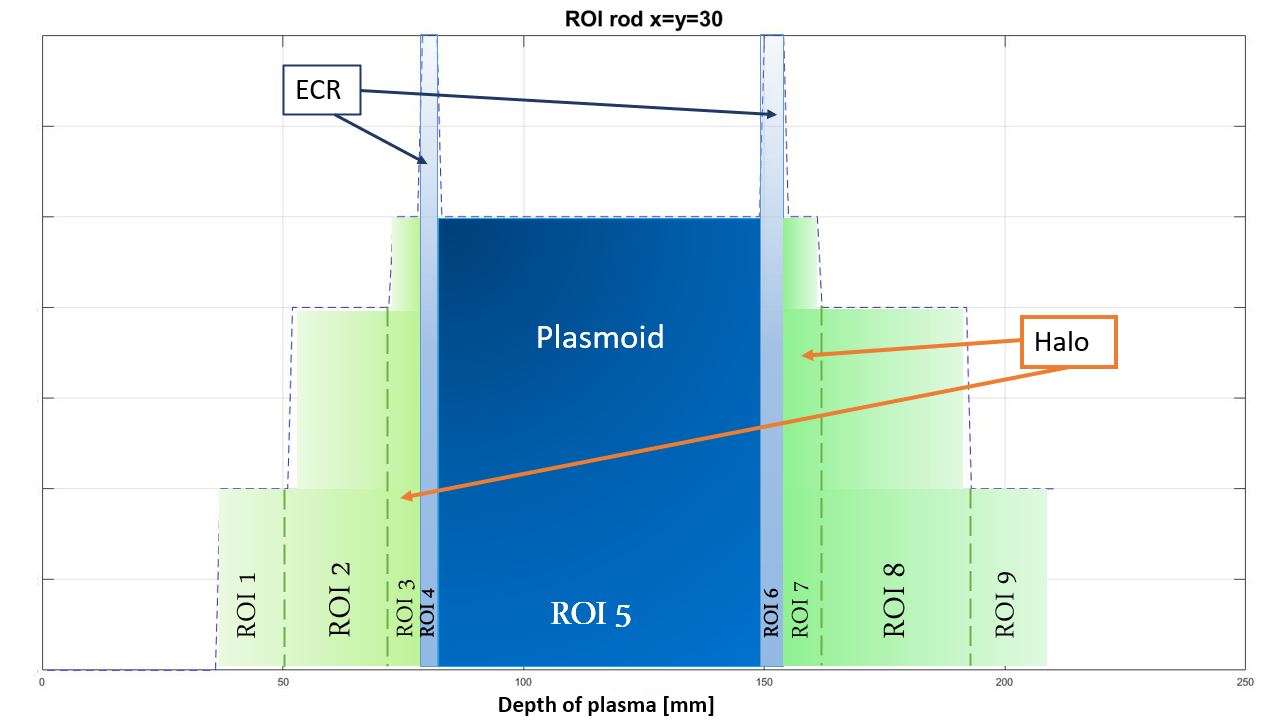 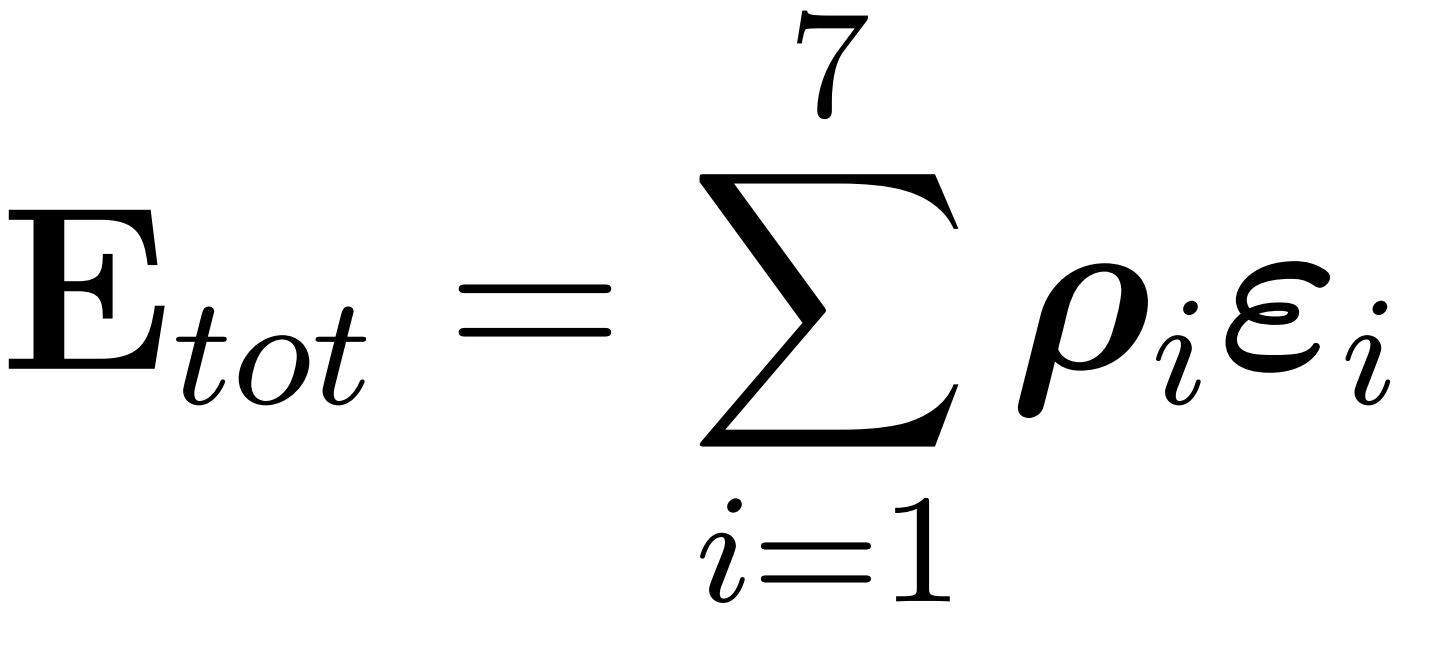 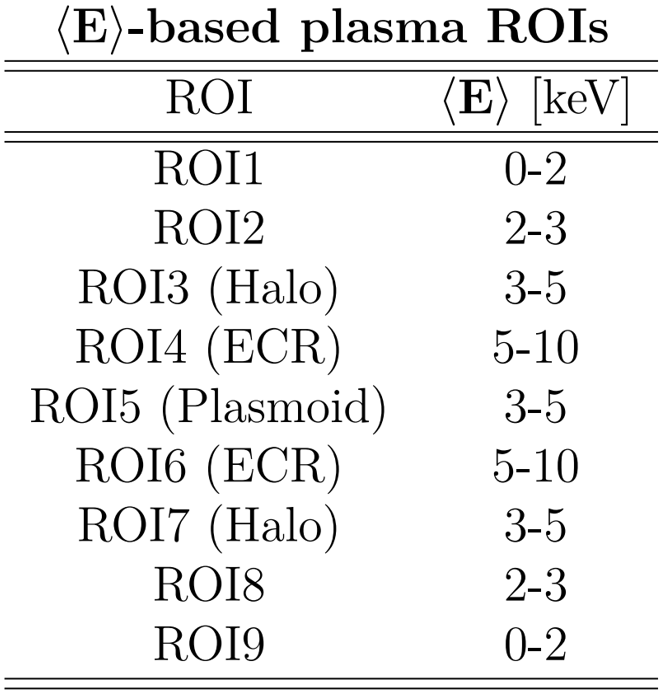 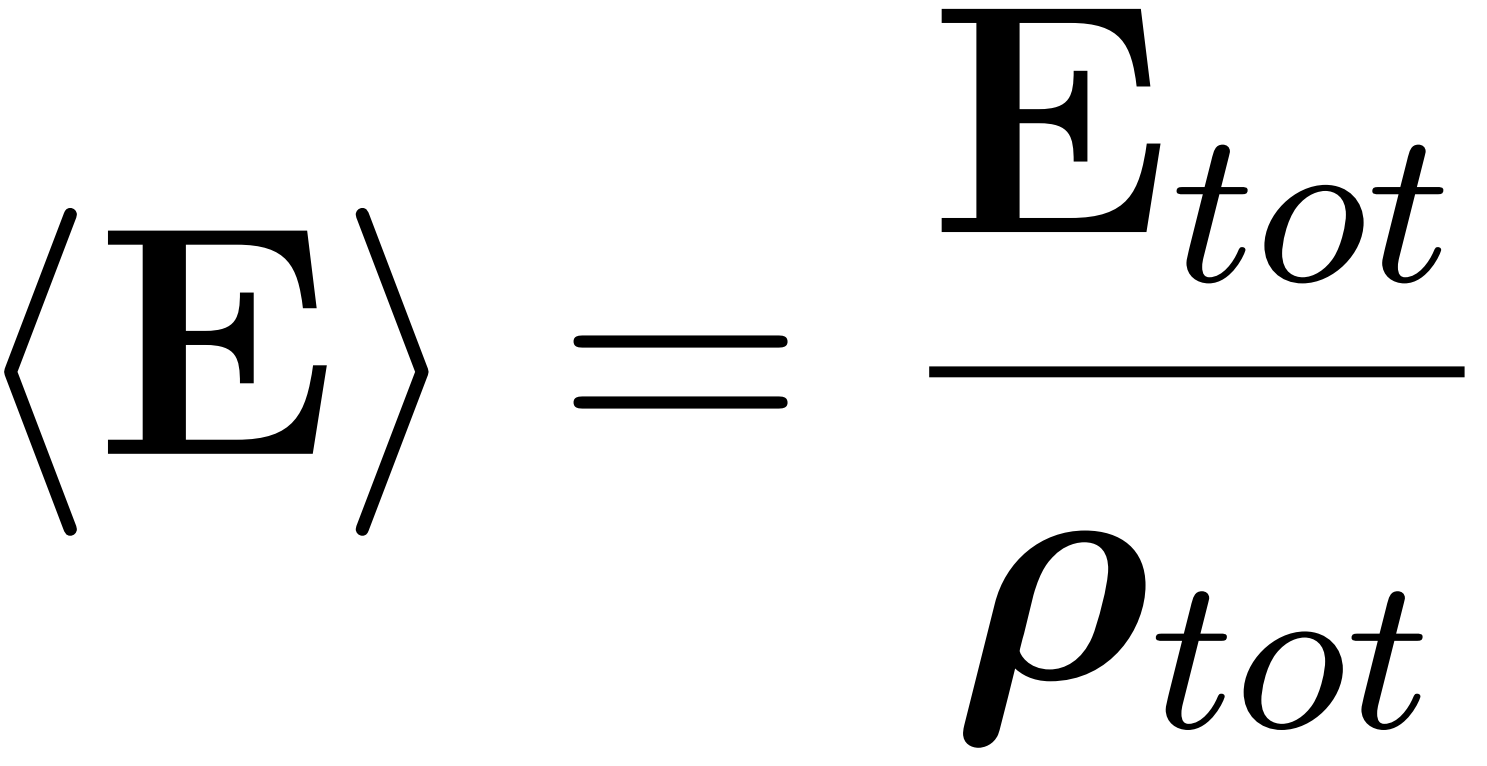 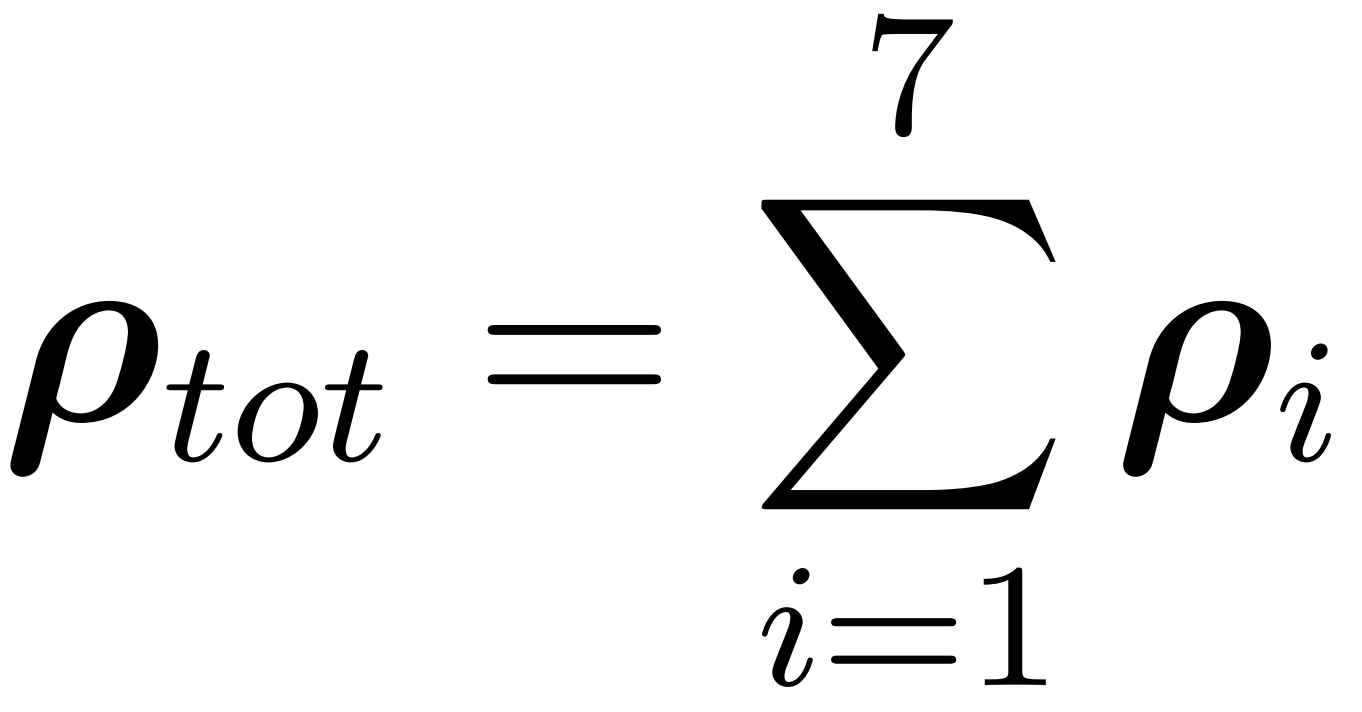 Energy intervals of the data set:
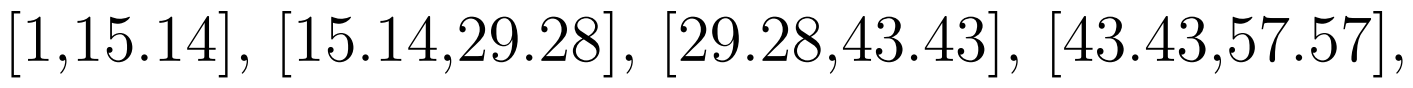 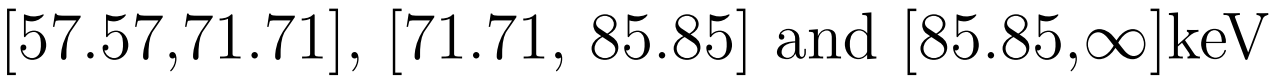 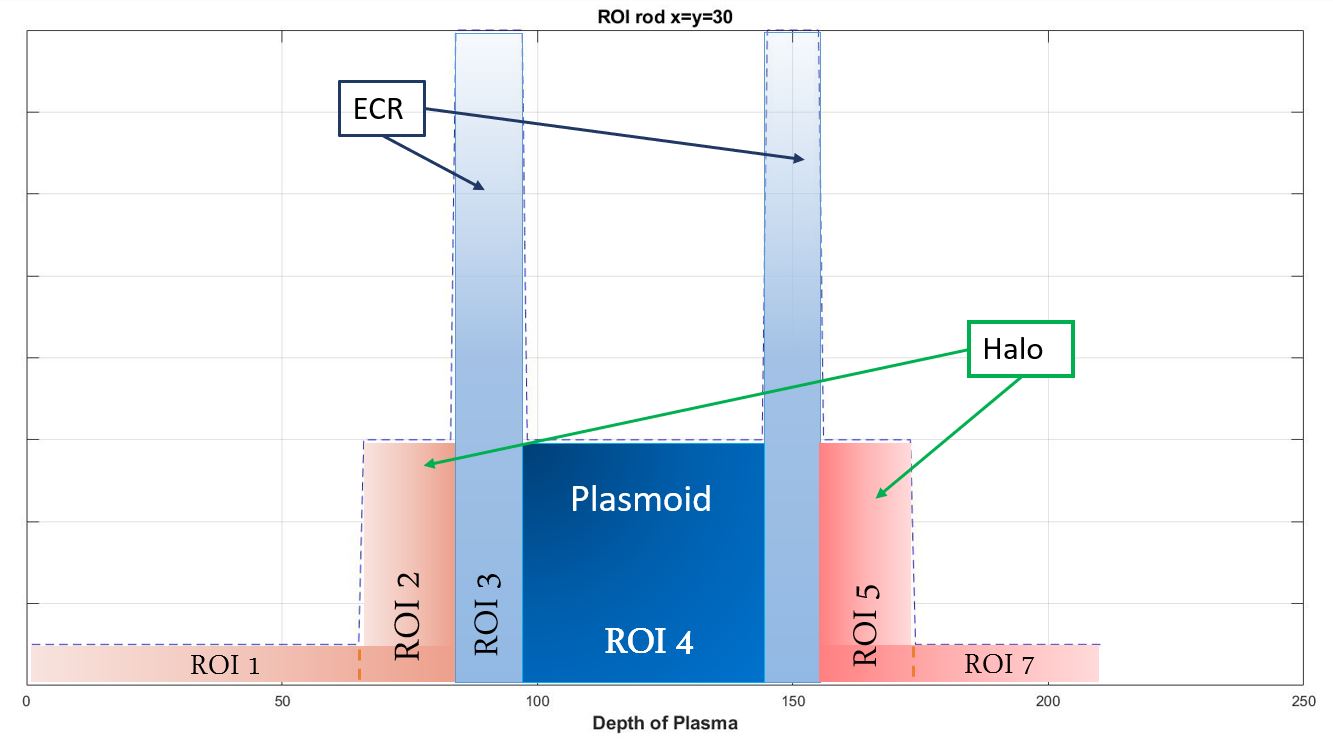 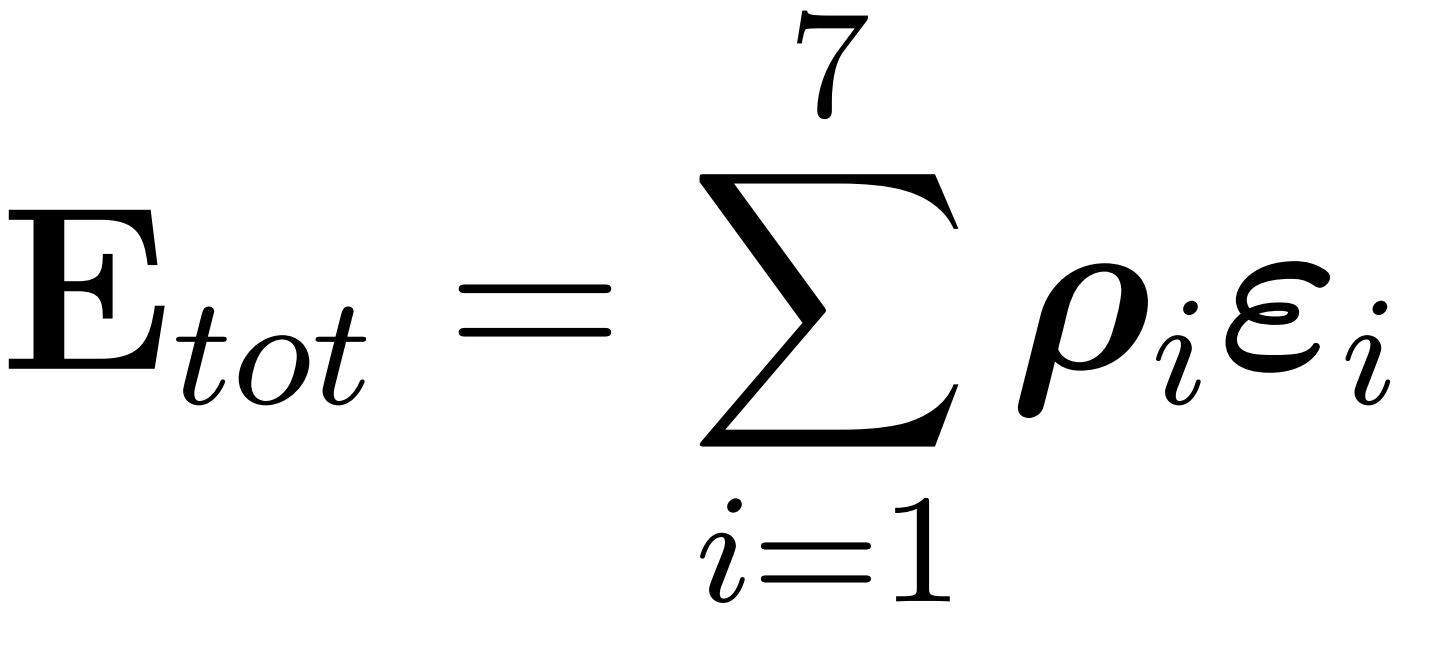 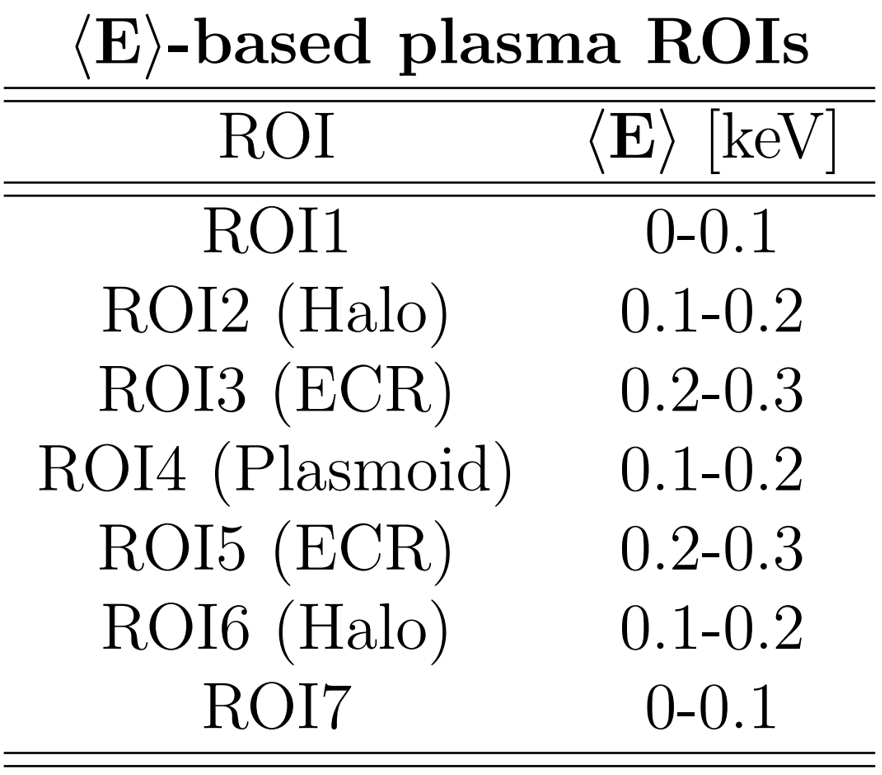 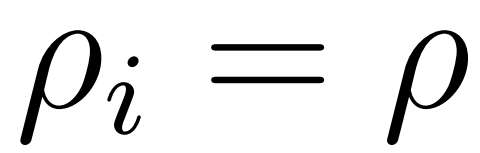 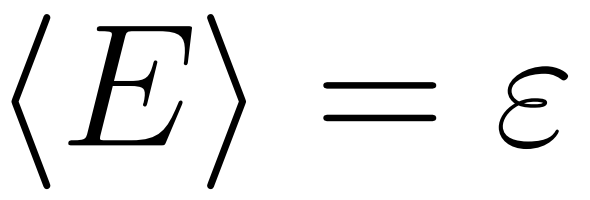 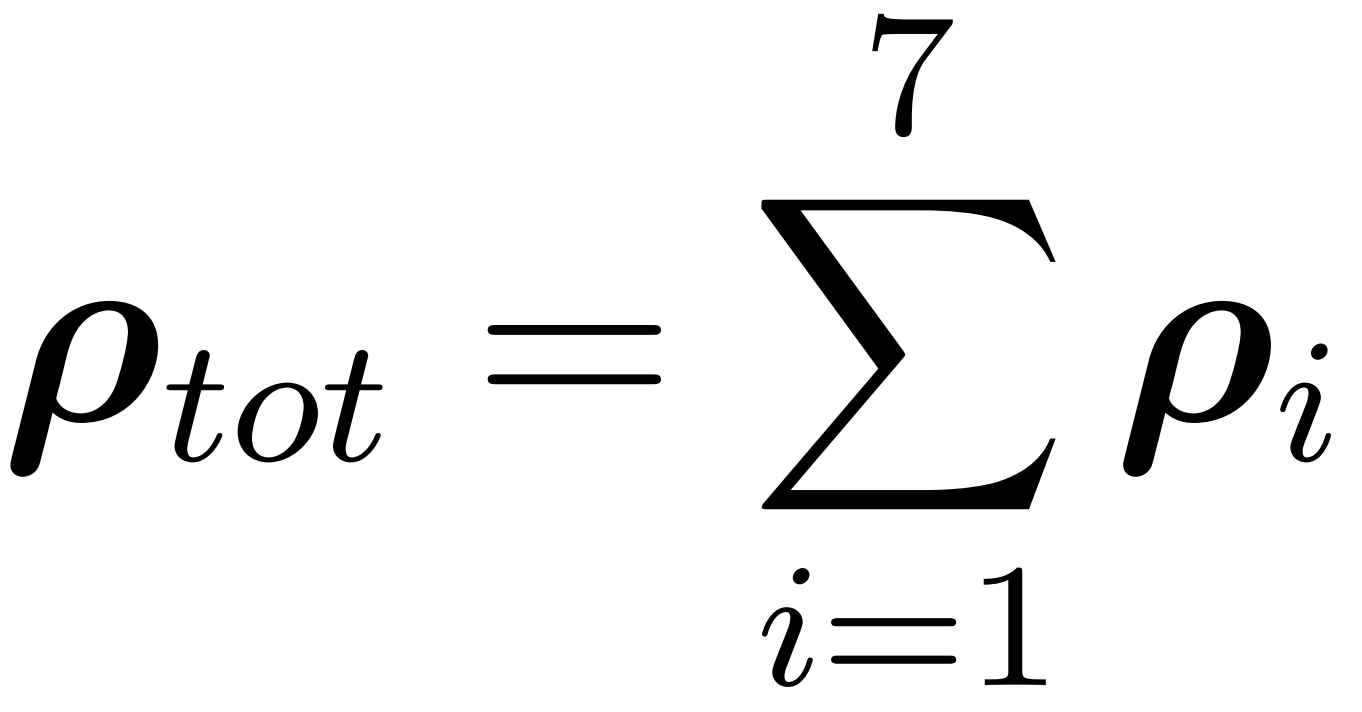 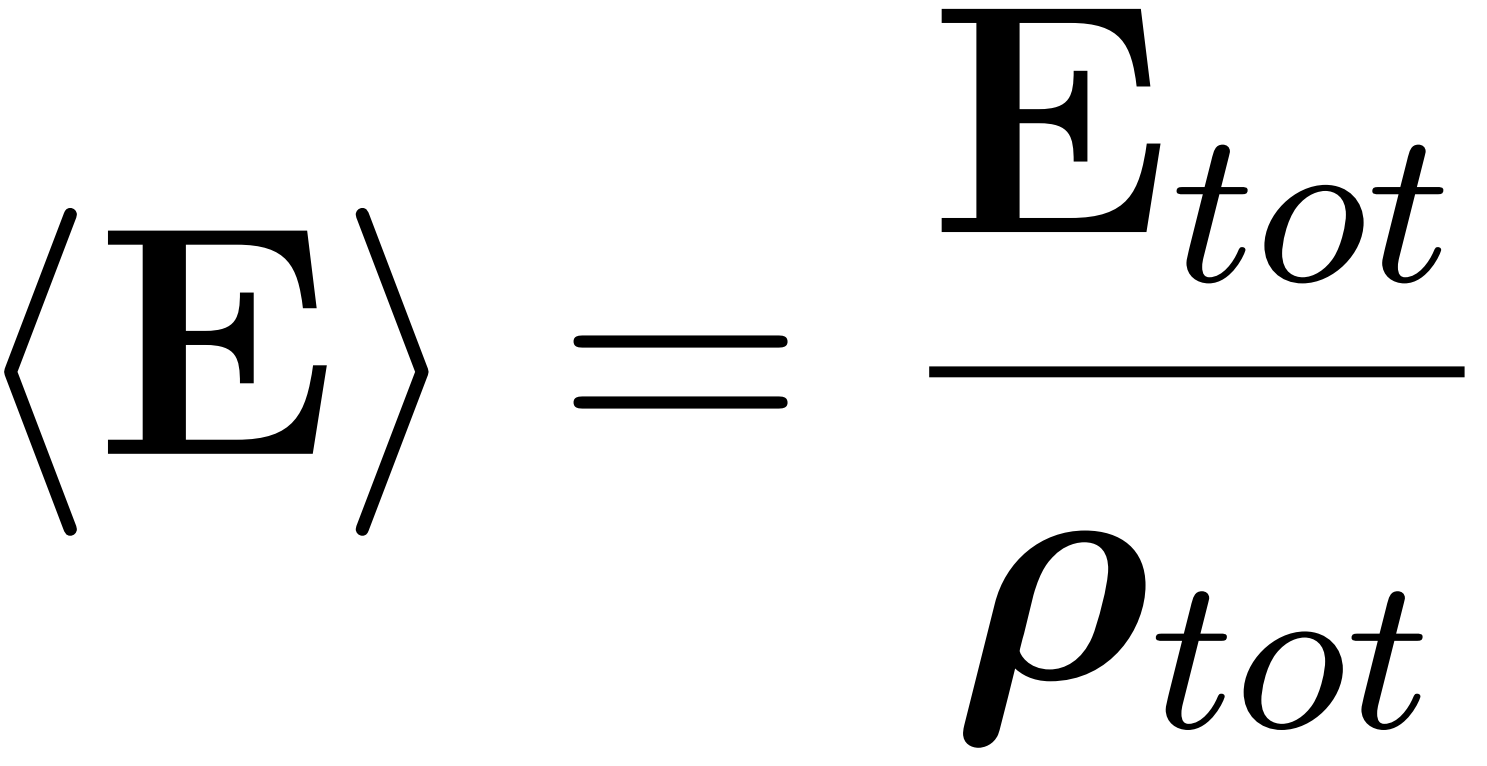 Energy interval of the data set:
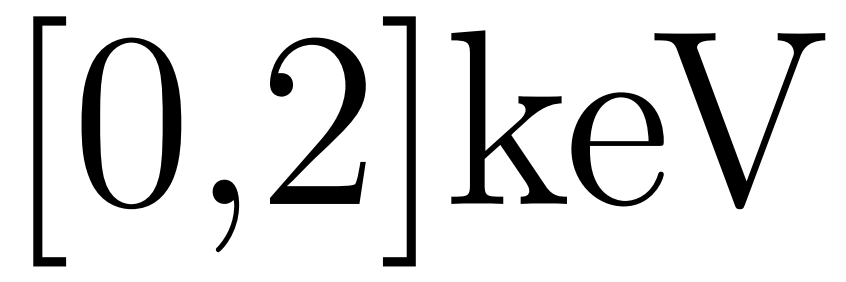 Matteo Bezmalinovich - ECT* WORKSHOP Dec 12-16, 2022
17
Opacity vs. Radiation
Numerical estimation 
of opacity
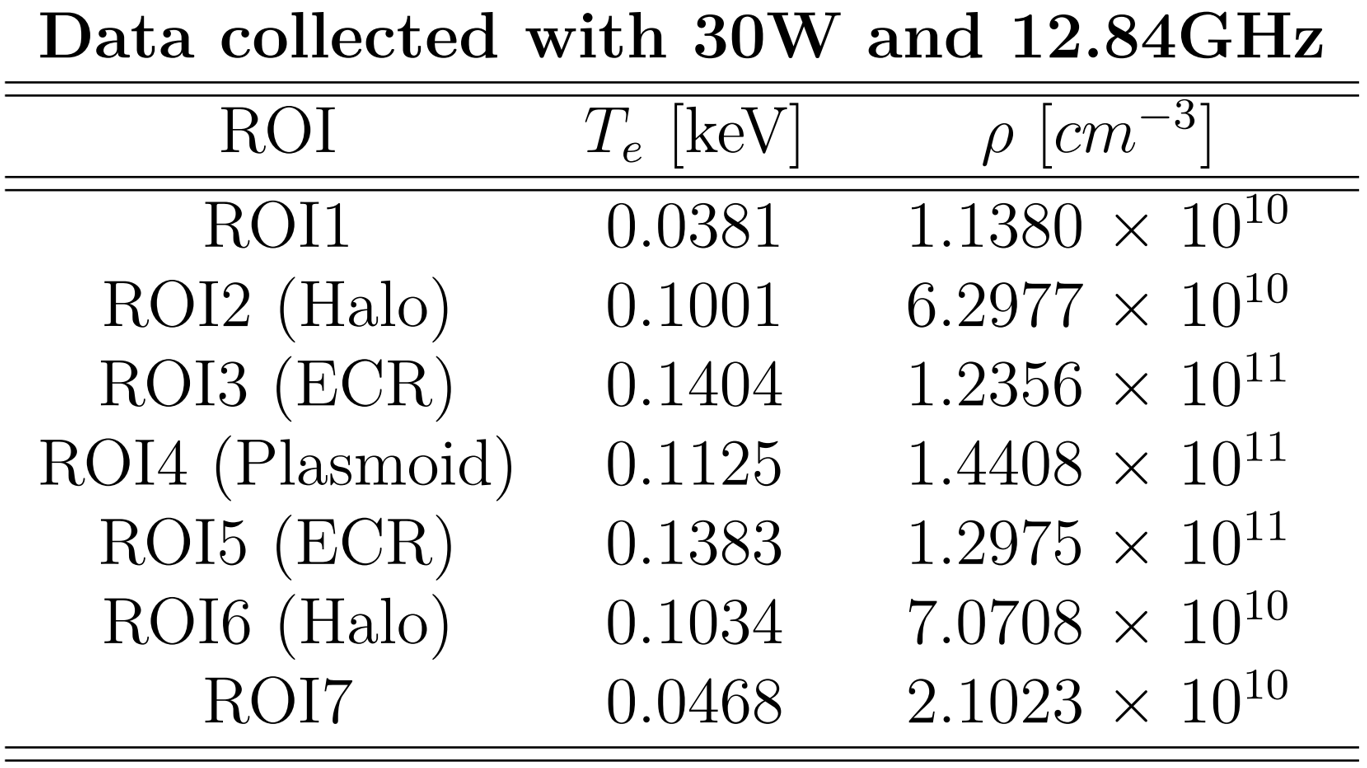 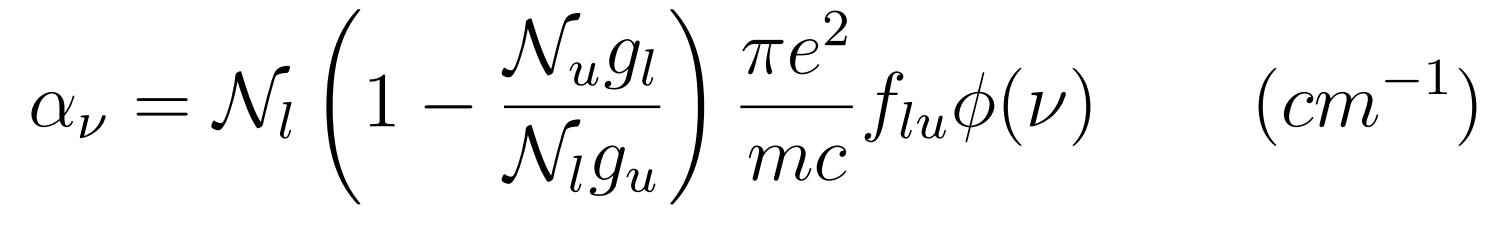 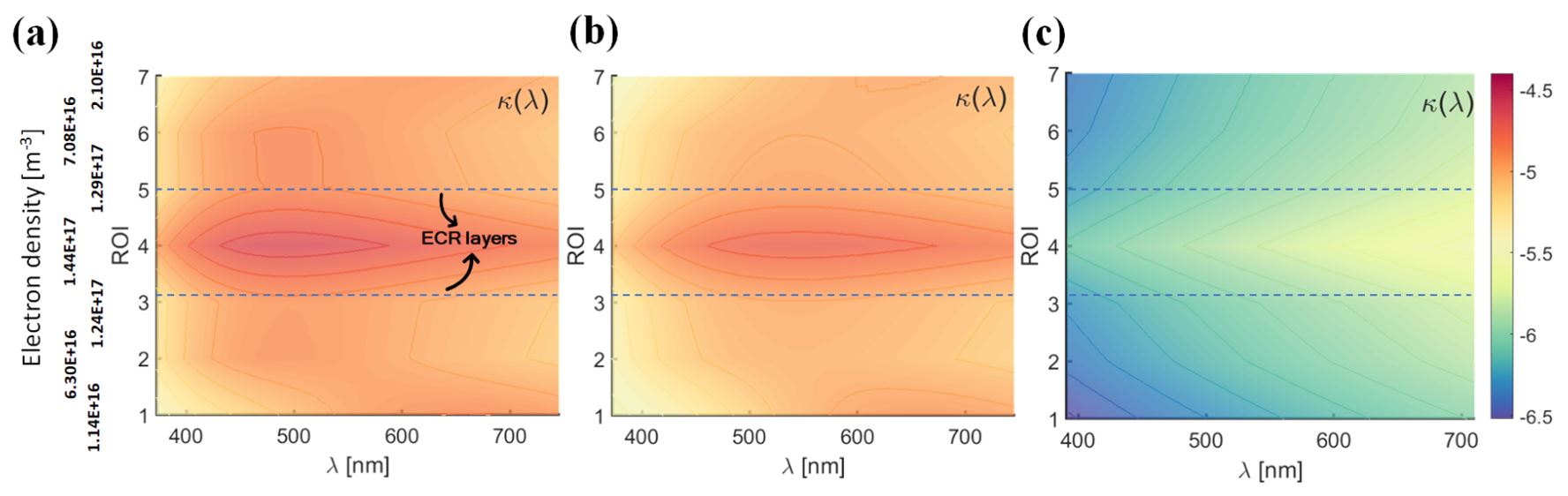 Matteo Bezmalinovich - ECT* WORKSHOP Dec 12-16, 2022
18